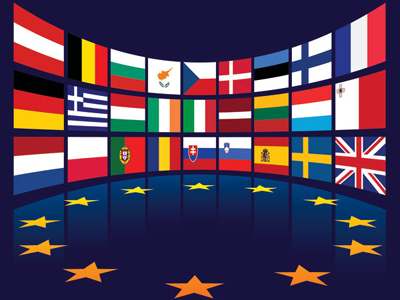 BÀI 4
LIÊN MINH CHÂU ÂU
[Speaker Notes: Liên minh Châu Âu là 1 cộng đồng đa dạng về văn hóa,ngôn ngữ,tôn giáo…điều này góp phần giúp liên minh Châu âu
Trở thành 1 khu vực kinh tế thống nhất và quan trọng trên thế giới. Vậy liên minh Châu Âu có vị trí như thế nào trong nền kinh tế thế giới?]
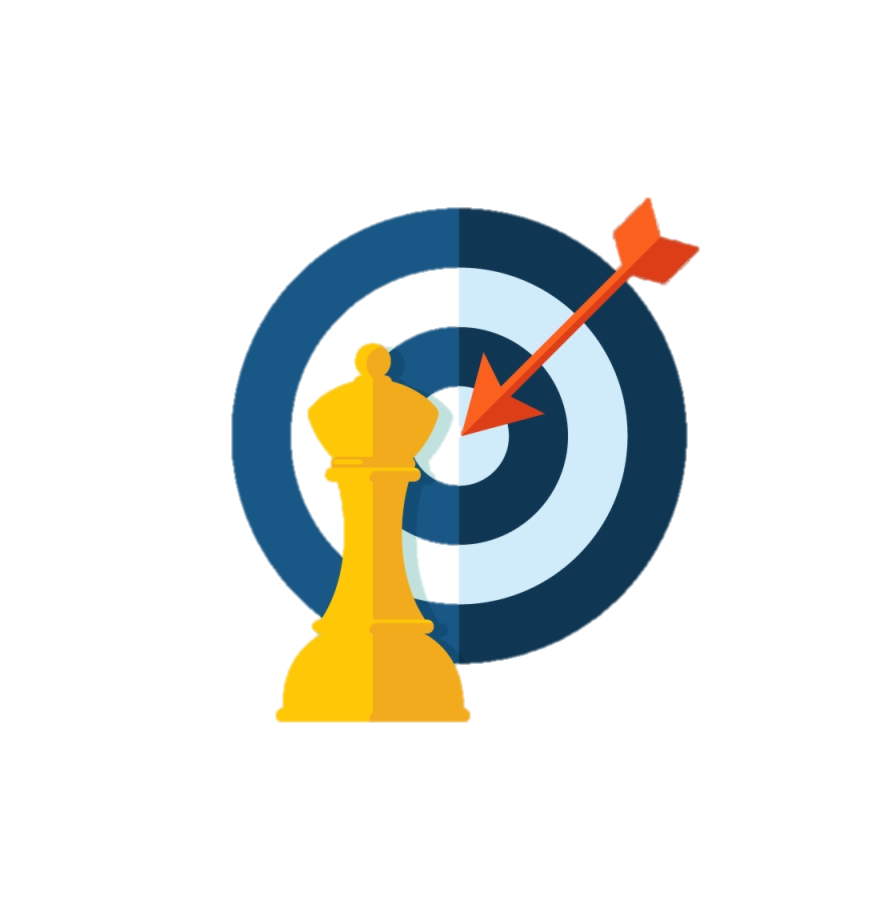 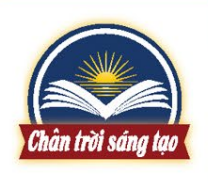 1
Khái quát về liên minh Châu Âu
2
Trung tâm kinh tế lớn
[Speaker Notes: Tác giả biên soạn: :Lê Thị Chinh: Zalo: 0982276629. Fb:https://www.facebook.com/ti.gon.566. Nhóm chia sẻ tài liệu:https://www.facebook.com/groups/1448467355535530. Mong nhận được sự phản hồi,góp ý từ quý thầy cô để bộ giáo án được hoàn thiện. Trân trọng!]
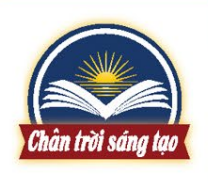 1
Khái quát về liên minh Châu Âu
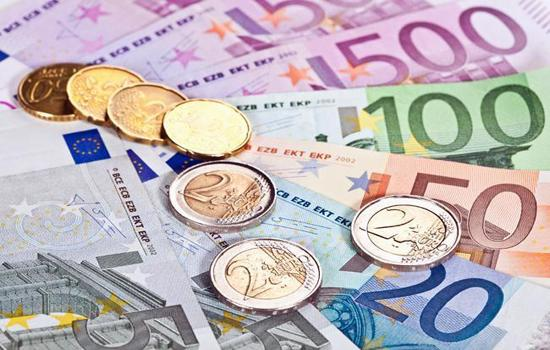 Quan sát hình bên và cho biết tên gọi của đồng tiền này?
Euro là đơn vị tiền tệ của Liên minh Tiền tệ châu Âu, là tiền tệ chính thức trong 19 quốc gia thành viên của Liên minh châu Âu và trong 6 nước và lãnh thổ không thuộc Liên minh châu Âu
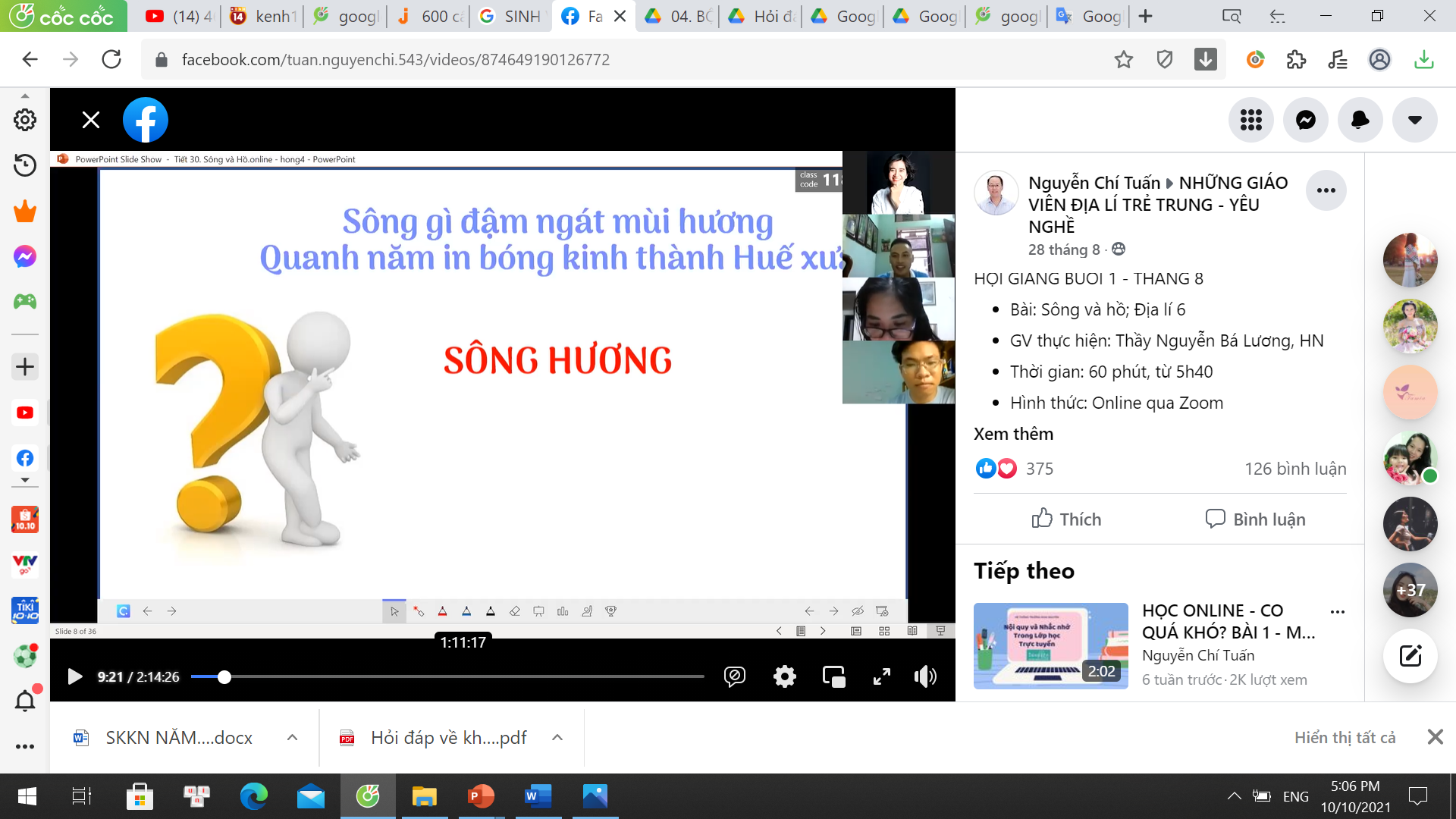 Đồng tiền chung châu Âu (Euro)
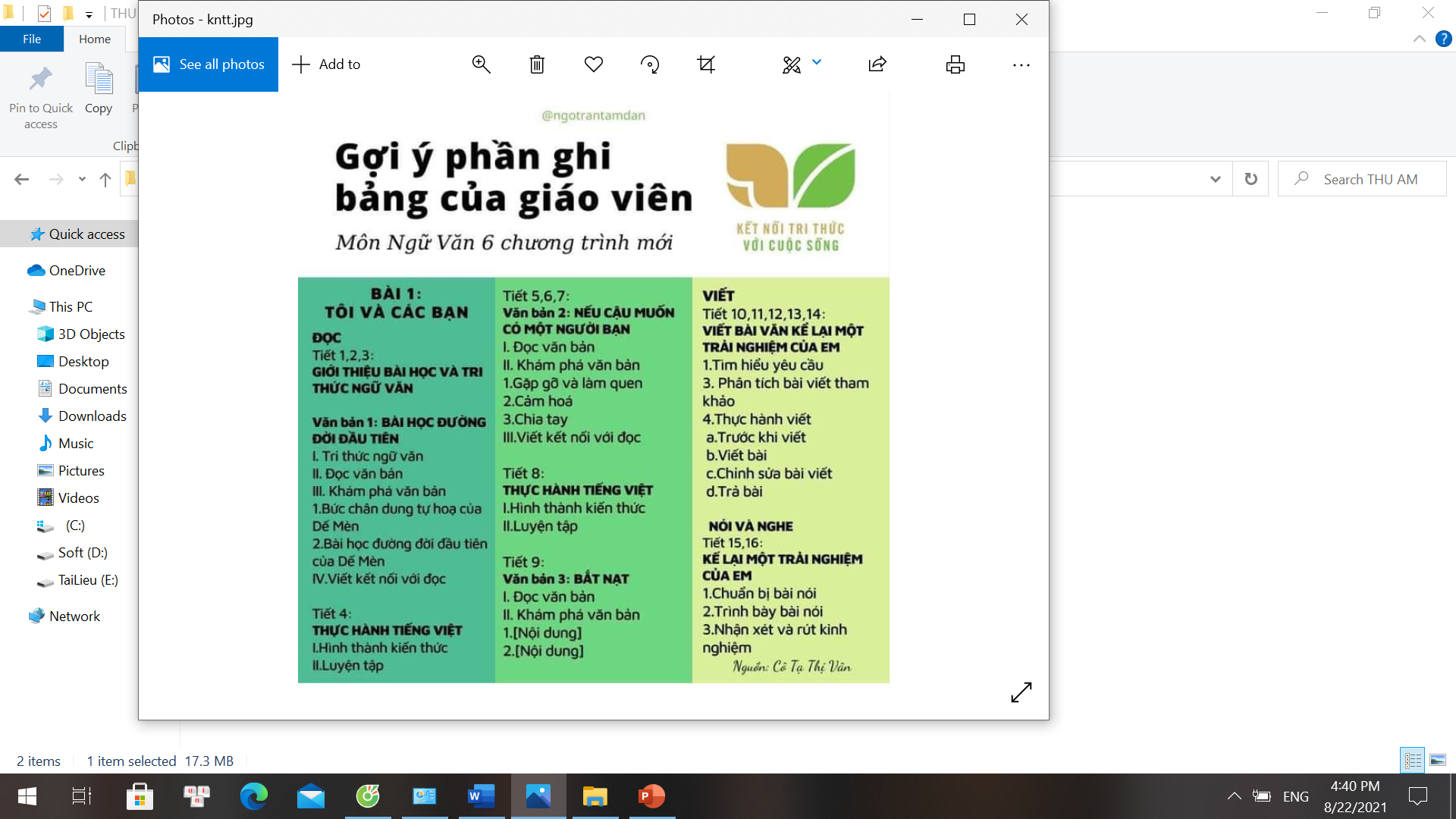 1
Khái quát về liên minh Châu Âu
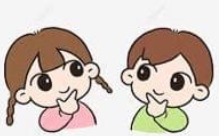 HS có thời gian 2 phút đọc tài liệu SGK, gạch chân các từ khóa quan trọng. Hết thời gian gấp hết SGK lại và tham gia trò chơi “hỏi nhanh-đáp gọn”
HỎI NHANH - ĐÁP GỌN
Câu 1
?
?
?
?
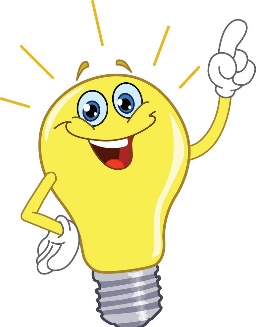 Tổ chức tiền thân của Liên minh châu Âu?
Đáp án
Cộng đồng kinh tế châu Âu (1957)
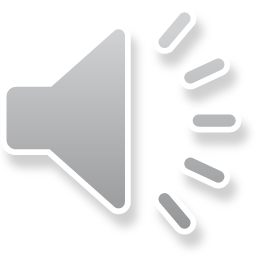 HỎI NHANH - ĐÁP GỌN
Câu 2
?
?
?
?
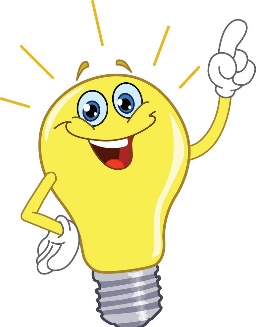 Liên minh châu Âu được thành lập vào thời gian nào?
Đáp án
01/11/1993
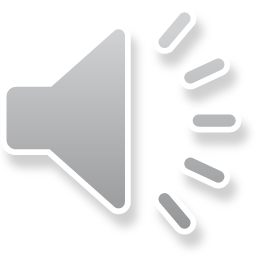 HỎI NHANH - ĐÁP GỌN
Câu 3
?
?
?
?
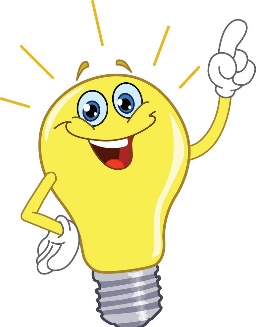 Trụ sở chính của 
tổ chức ở đâu?
Đáp án
Bruc-xen (Bỉ)
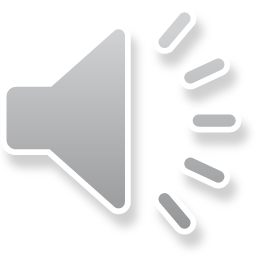 HỎI NHANH - ĐÁP GỌN
Câu 4
?
?
?
?
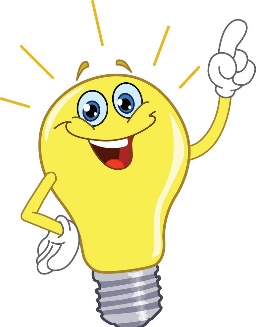 Tại sao nói Liên minh châu Âu là mô hình liên minh kinh tế toàn diện?
Đáp án
Có chính sách kinh tế chung,
 sử dụng đồng tiền chung euro.
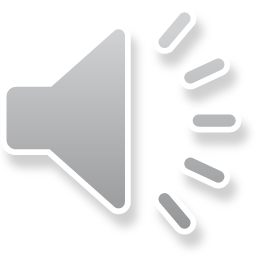 HỎI NHANH - ĐÁP GỌN
Câu 5
?
?
?
?
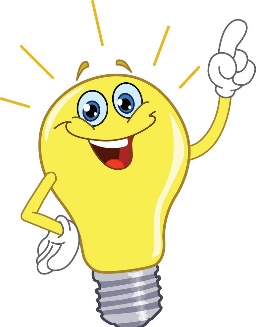 Hiện nay có bao nhiêu nước thành viên?
Đáp án
27 nước thành viên
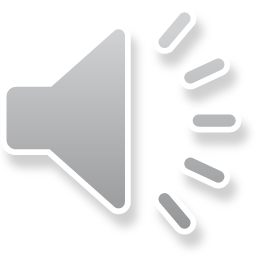 1
Khái quát về liên minh Châu Âu
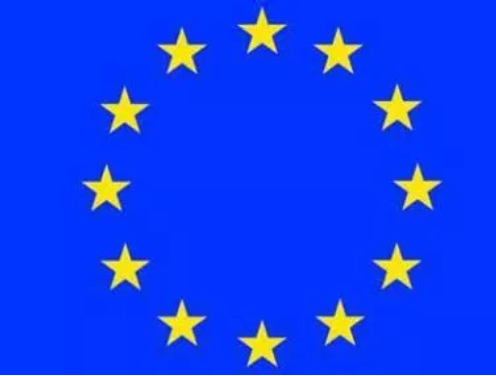 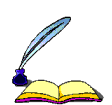 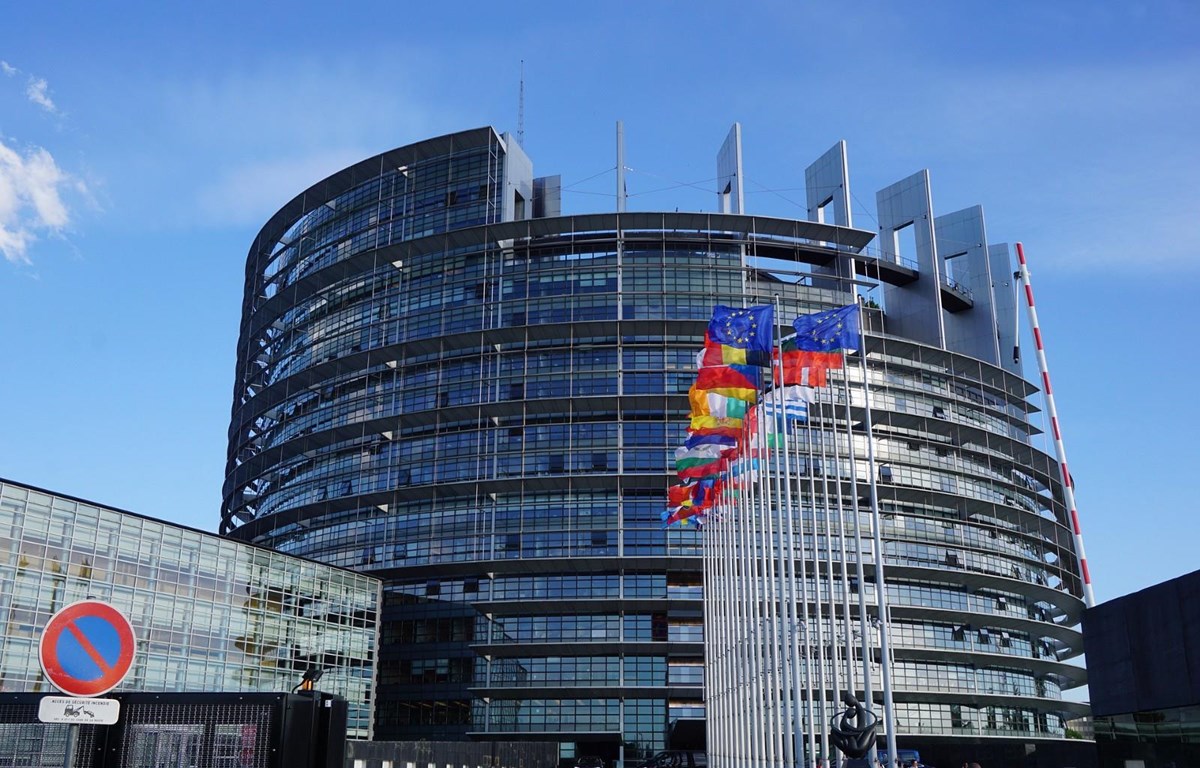 - Thành lập: 1/11/1993
Số dân: 447,7 triệu dân (2020)
Số quốc gia thành viên: 27 (2020)
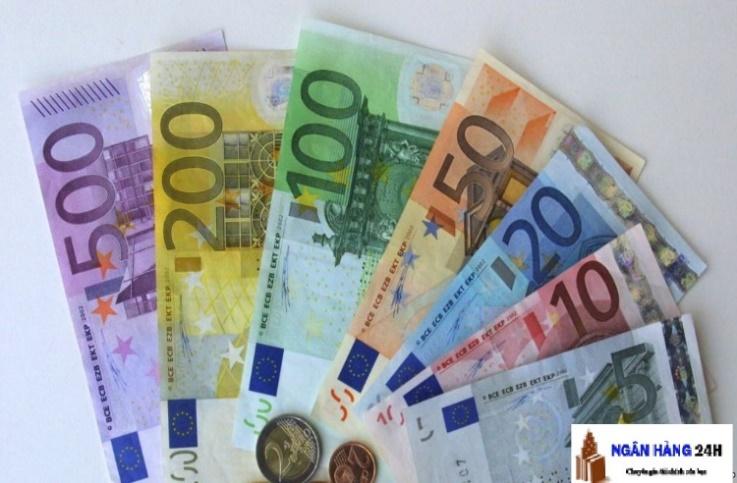 Lá cờ của liên minh châu Âu
Trụ sở EU ở B rúc-xen (Bỉ)
Đồng tiền chung châu Âu (Euro)
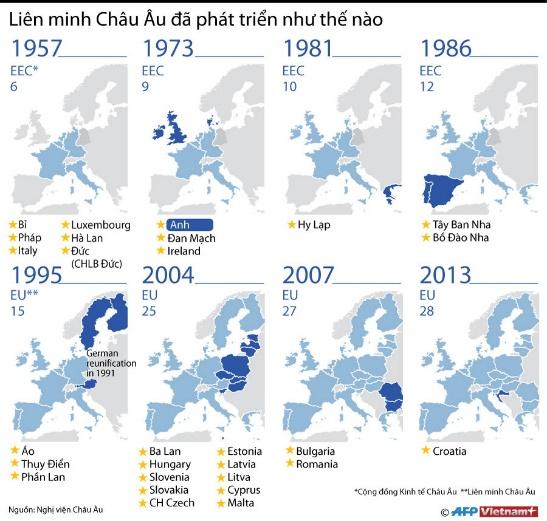 2
Trung tâm kinh tế lớn
Nêu tên những hoạt động kinh tế quan trọng của Liên minh châu Âu?
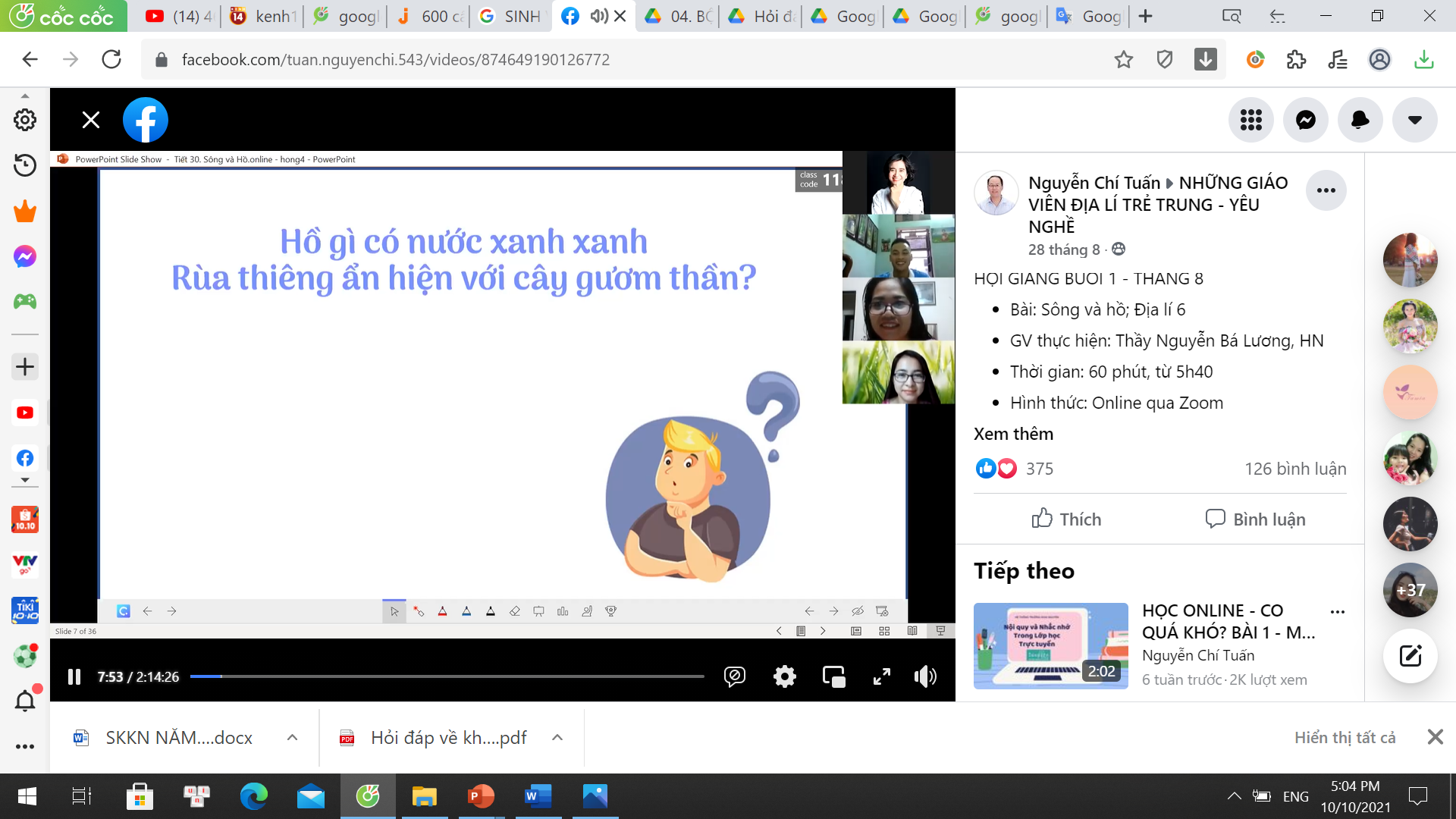 2
Trung tâm kinh tế lớn
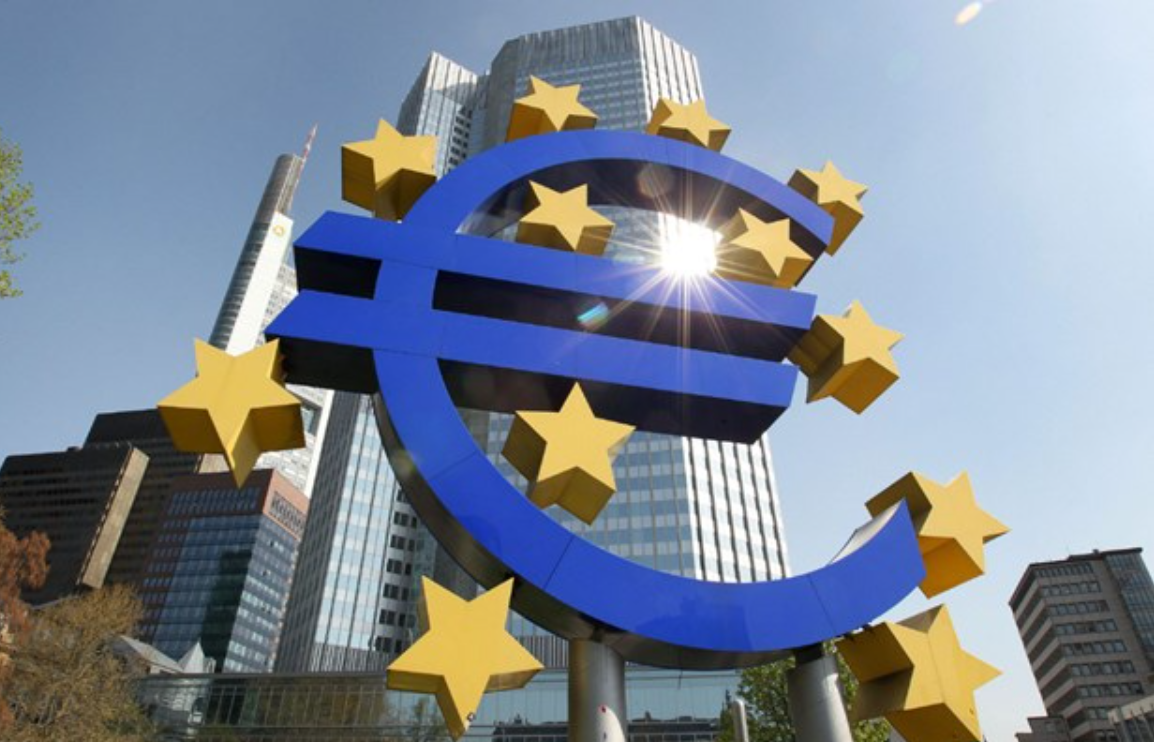 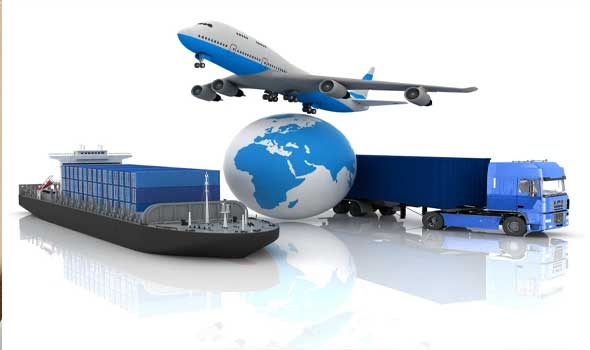 Giao thông vận tải
Tài chính – ngân hàng
2
Trung tâm kinh tế lớn
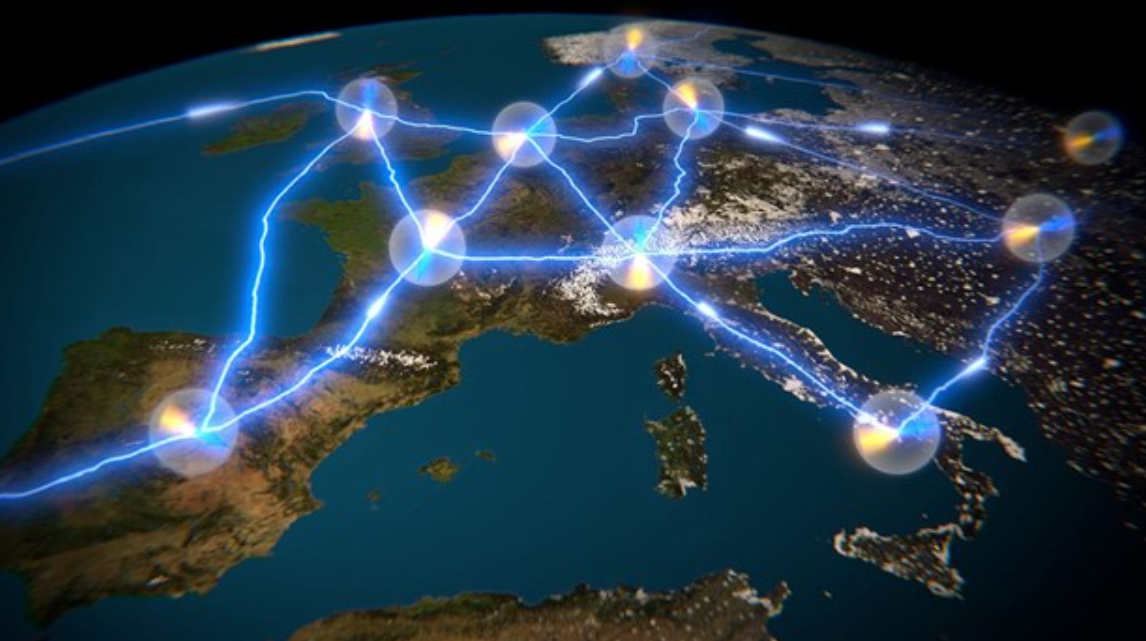 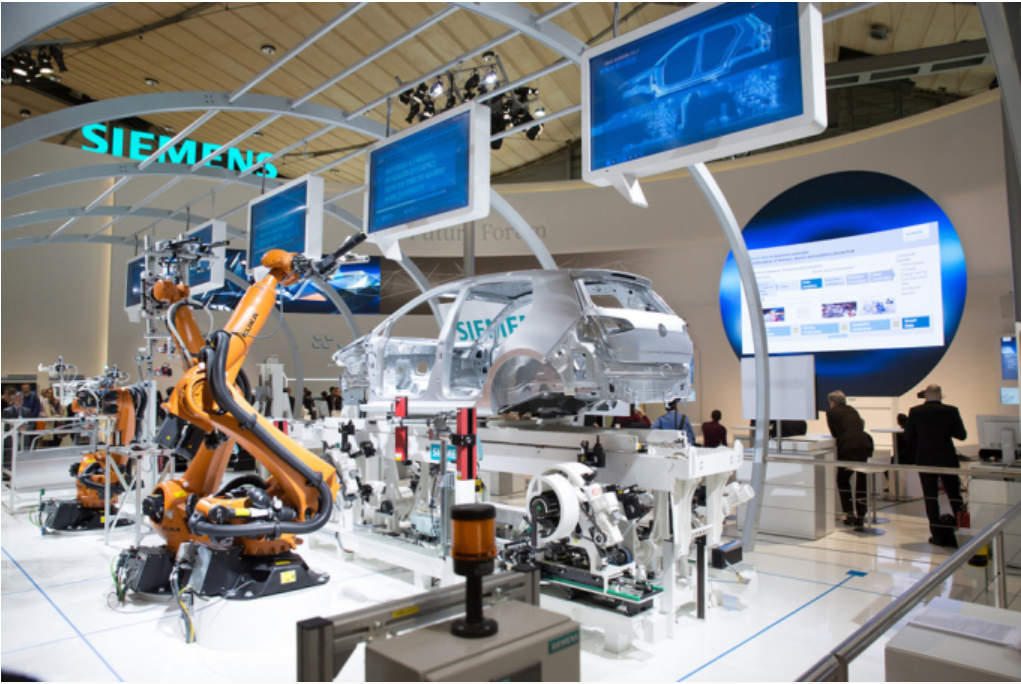 Xây dựng cơ sở hạ tầng truyền thông lượng tử  nhằm giúp EU tăng cường năng lực cạnh tranh trong lĩnh vựccông nghiệp, an ninh mạng và các công nghệ lượng tử.
Công nghiệp công nghệ cao
2
Trung tâm kinh tế lớn
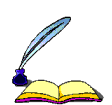 - Những hoạt động kinh tế quan trọng của Liên minh châu Âu:
+ Tài chính – ngân hàng;
+ Giao thông vận tải;
+ Truyền thông;
+ Công nghiệp công nghệ cao,…
2
Trung tâm kinh tế lớn
GDP CỦA MỘT SỐ NỀN KINH TẾ LỚN NHẤT THẾ GIỚI, NĂM 2020
20 893,7
15 292,1
14 722,7
5 057,8
84 679,9
2
Trung tâm kinh tế lớn
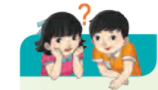 AI NHANH HƠN
Dựa vào thông tin và bảng số liệu, chứng minh liên minh 
    châu Âu là một trong bốn trung tâm kinh tế lớn trên thế giới?
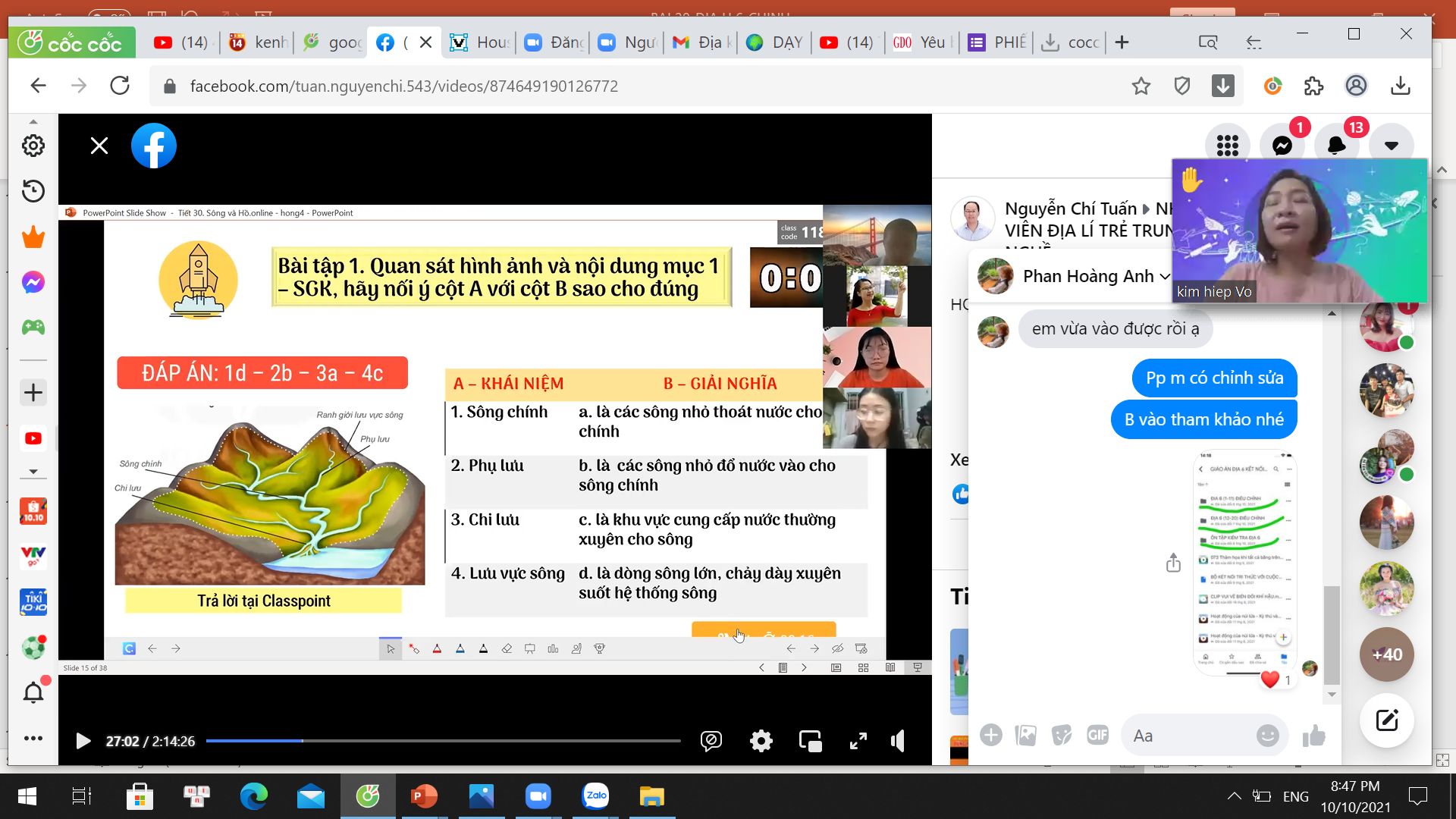 GDP CỦA MỘT SỐ NỀN KINH TẾ LỚN NHẤT THẾ GIỚI, NĂM 2020
20 893,7
5 057,8
14 722,7
15 292,1
84 679,9
2
Trung tâm kinh tế lớn
GDP CỦA MỘT SỐ NỀN KINH TẾ LỚN NHẤT THẾ GIỚI, NĂM 2020
5 057,8
14 722,7
20 893,7
15 292,1
84 679,9
Tổng sản phẩm trong nước  (GDP)  đạt hơn 
 15 nghìn tỉ USD - đứng thứ 2 thế giới.
2
Trung tâm kinh tế lớn
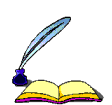 - Liên minh châu Âu là một trong bốn trung tâm kinh tế lớn trên thế giới:
+ Năm 2020, GDP đạt hơn 15 nghìn tỉ USD (xếp thứ 2 thế giới).
2
Trung tâm kinh tế lớn
Giá trị xuất,nhập khẩu của bốn trung tâm kinh tế lớn nhất và thế giới năm 2019
 								(Đơn vị: tỉ USD)
Trung tâm kinh tế lớn
Nhật Bản
Trung Quốc
EU
Thế giới
Hoa Kỳ
705,5
18 371,8
5813,2
2 499,0
1 645,6
Giá trị xuất khẩu
2 077,1
2 568,4
5 526,7
720,7
Giá trị nhập khẩu
18 798,2
- Tổ chức thương mại hàng đầu thế giới:
+ Là nhà trao đổi hàng hóa, dịch vụ lớn nhất thế giới (chiếm 31% giá trị xuất khẩu)
+ Là đối tác thương mại hàng đầu của 80 quốc gia.
THỬ THÁCH CHO EM
Thu nhập thông tin về mối quan hệ thương mại giữa Việt Nam và EU
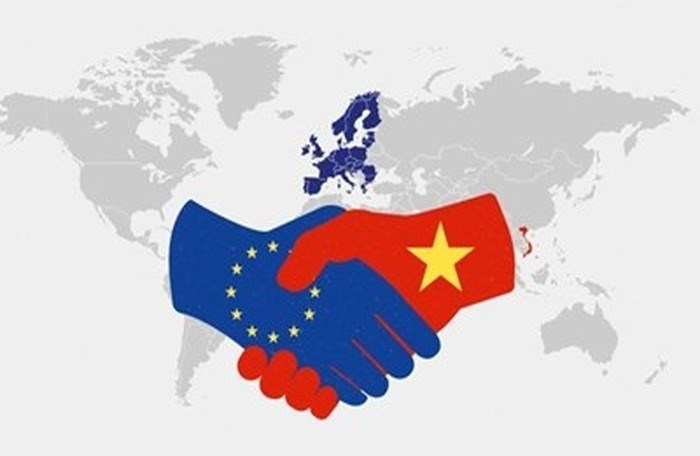 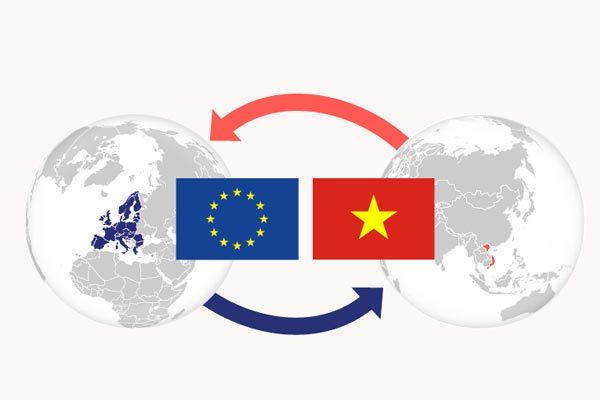 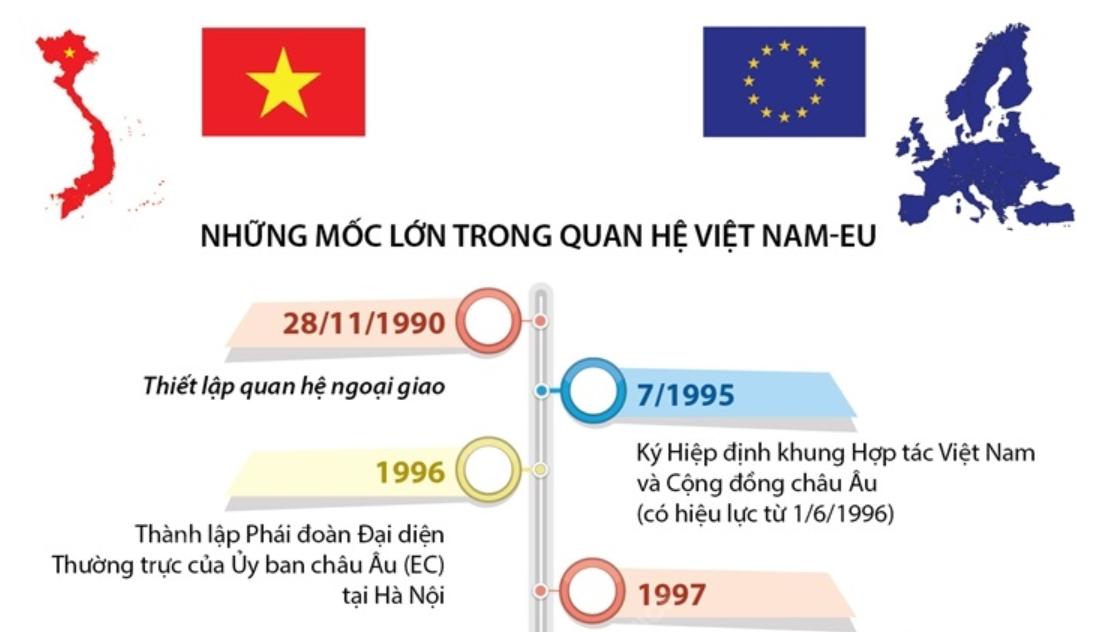 - Những sản phẩm của Việt Nam xuất khẩu đến Liên minh châu Âu.
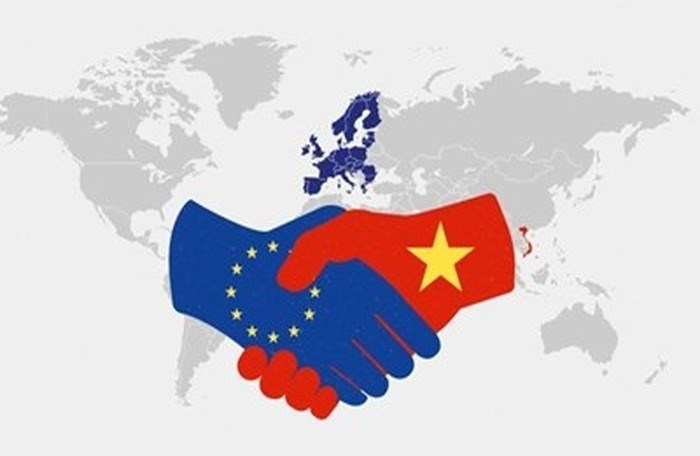 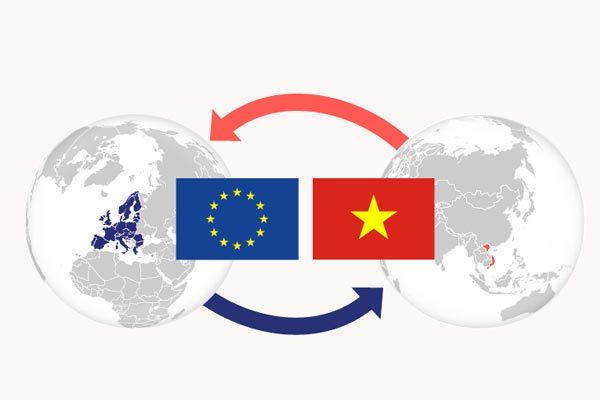 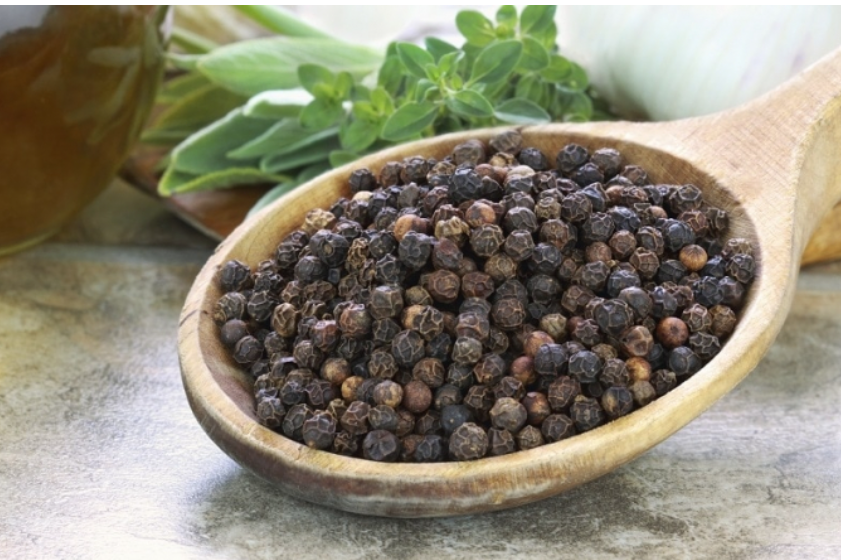 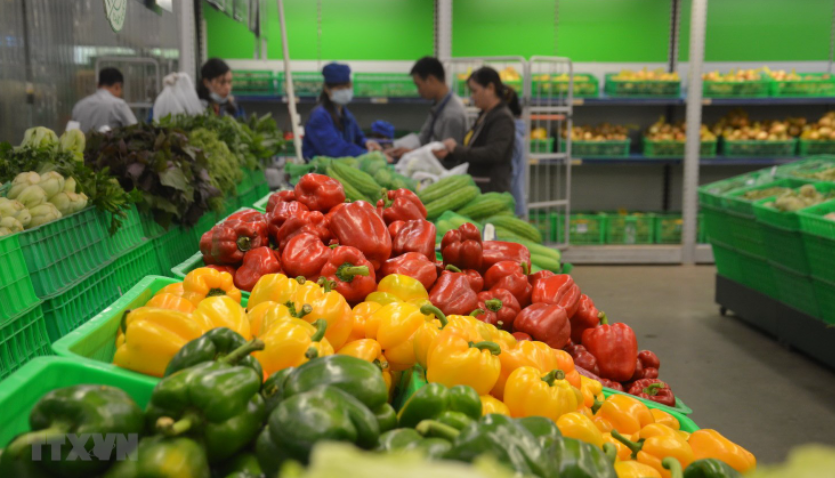 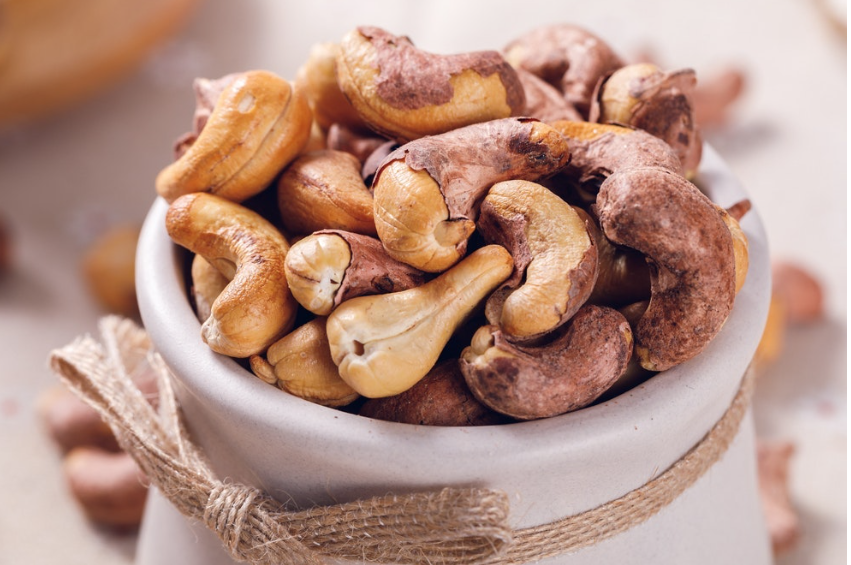 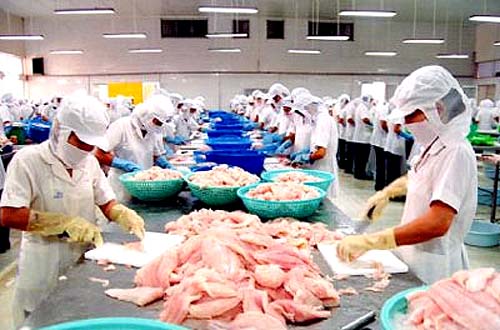 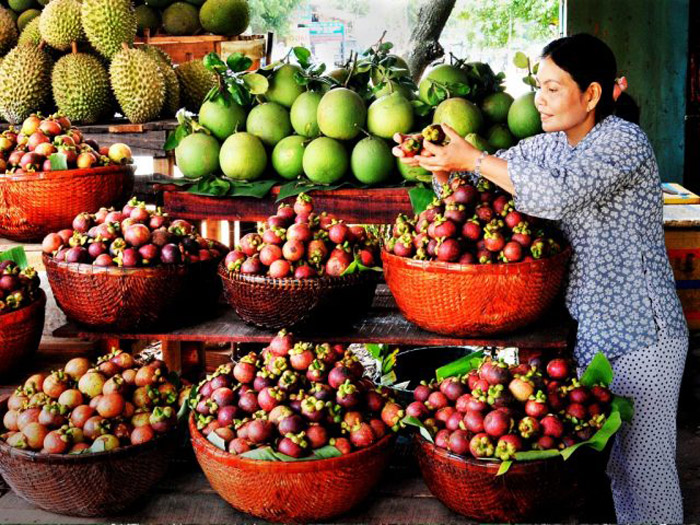 2
Trung tâm kinh tế lớn
- Là trung tâm dịch vụ, công nghiệp hàng đầu thế giới.
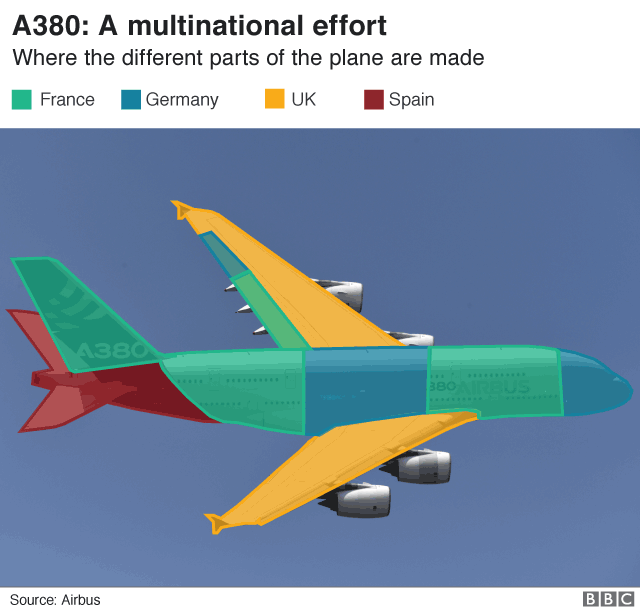 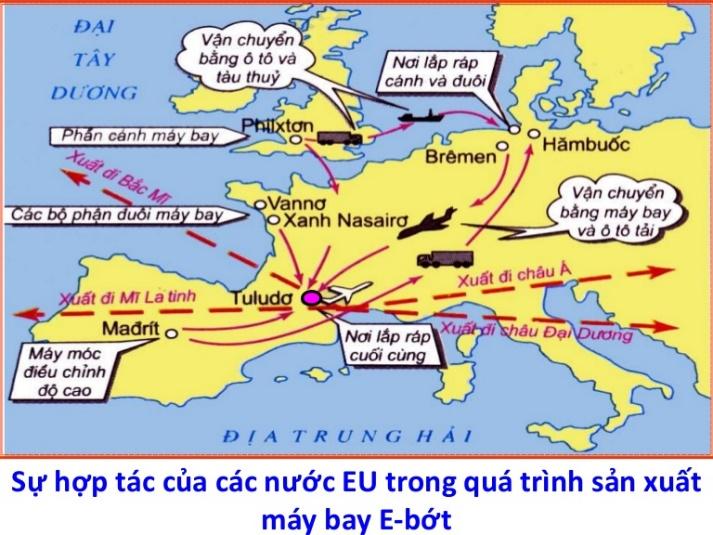 Sản xuất 1 nửa 
máy bay trên thế giới.
Sản xuất 18 triệu ô tô năm 2018 (20% TG)
2
Trung tâm kinh tế lớn
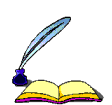 + Trung tâm dịch vụ và công nghiệp hàng đầu thế giới.
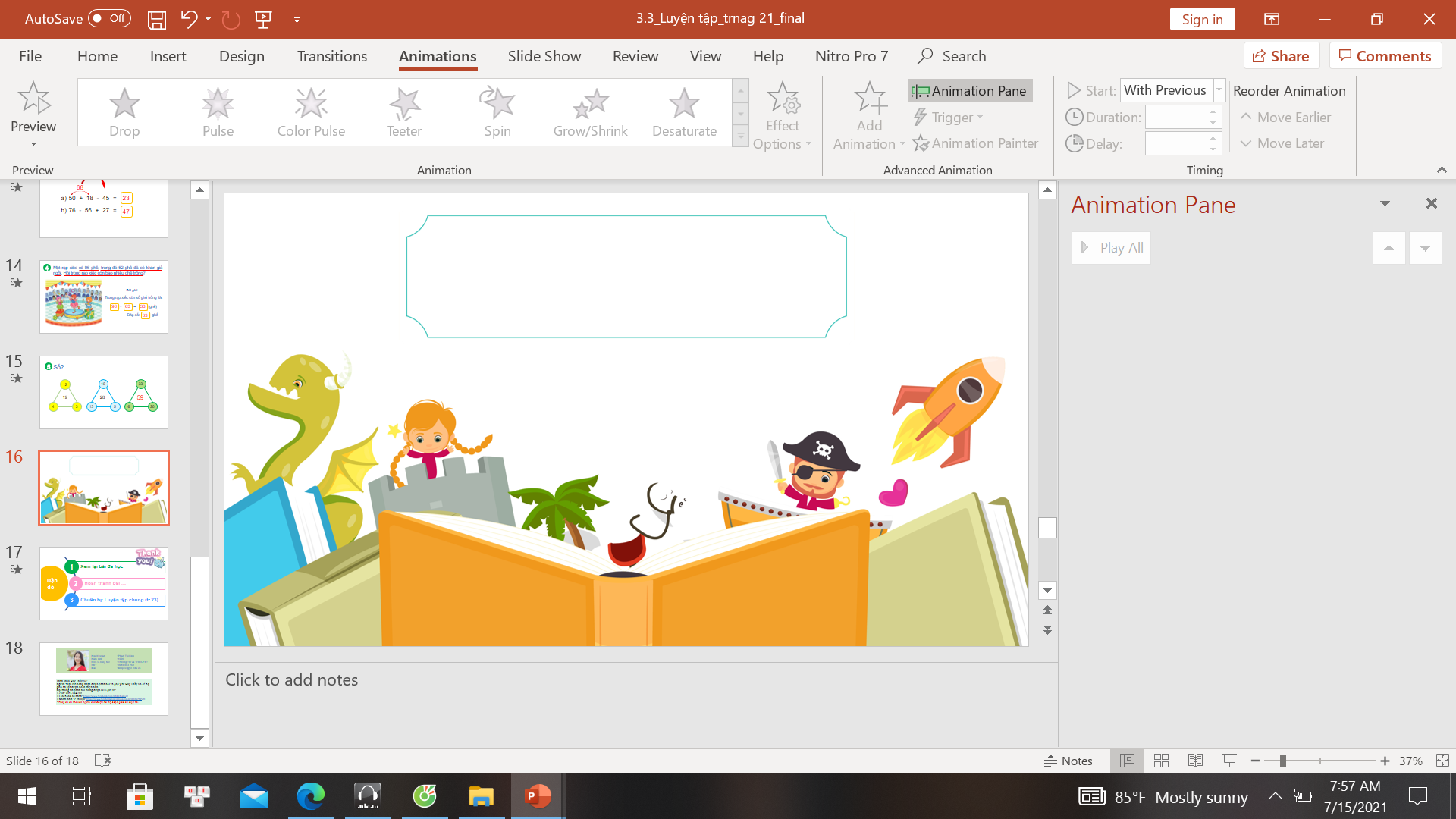 LUYỆN TẬP
 VÀ VẬN DỤNG
[Speaker Notes: Tác giả biên soạn: :Lê Thị Chinh: Zalo: 0982276629. Fb:https://www.facebook.com/ti.gon.566. Nhóm chia sẻ tài liệu:https://www.facebook.com/groups/1448467355535530. Mong nhận được sự phản hồi,góp ý từ quý thầy cô để bộ giáo án được hoàn thiện. Trân trọng!]
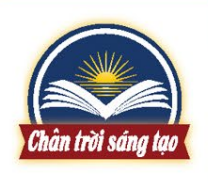 LUYỆN TẬP
Dựa vào bảng GDP của một số nền kinh tế lớn nhất thế giới, năm 2020, em hãy tính tỉ trọng GDP của các trung tâm kinh tế lớn so với toàn thế giới năm 2020 và rút ra nhận xét.
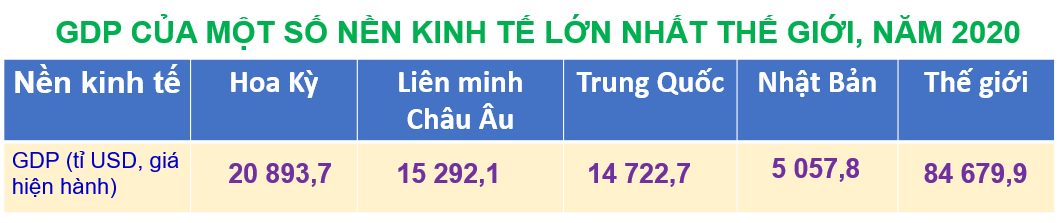 Công thức tính tỉ trọng GDP của các trung tâm kinh tế lớn so với toàn thế giới:
Ví dụ Hoa Kỳ = GDP Hoa Kỳ : GDP thế giới x 100.
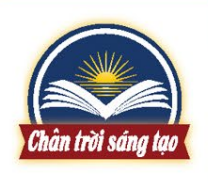 - Tỉ trọng GDP của các trung tâm kinh tế lớn so với toàn thế giới năm 2020:
+ Hoa Kỳ: 24,7%
+ Liên minh châu Âu: 18,1%
+ Trung Quốc: 17,4%
+ Nhật Bản: 5,9%
- Nhận xét:
+ Bốn trung tâm kinh tế lớn chiếm khoảng 2/3 trong tổng GDP của thế giới (66,1%).
+ Trong đó, Hoa Kỳ là trung tâm kinh tế chiếm tỉ trọng GDP nhiều nhất trong 4 trung tâm (24,7%), tiếp đến là Liên minh châu Âu (18,1%), Trung Quốc (17,4%) và Nhật Bản (5,9%).
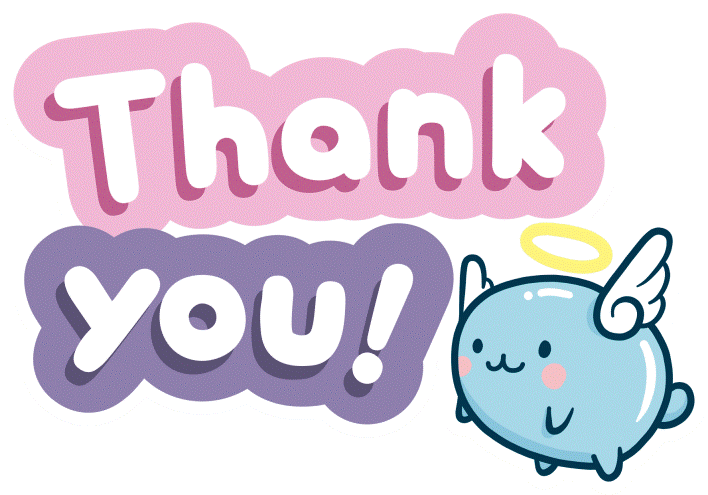 1
Xem lại bài đã học
Dặn dò
2
Về nhà hoàn thành bài tập vận dụng.
Chuẩn bị bài 5: Thiên nhiên Châu Á.
3
[Speaker Notes: Hoàn thành bài nào GV linh động viết vào nhé]
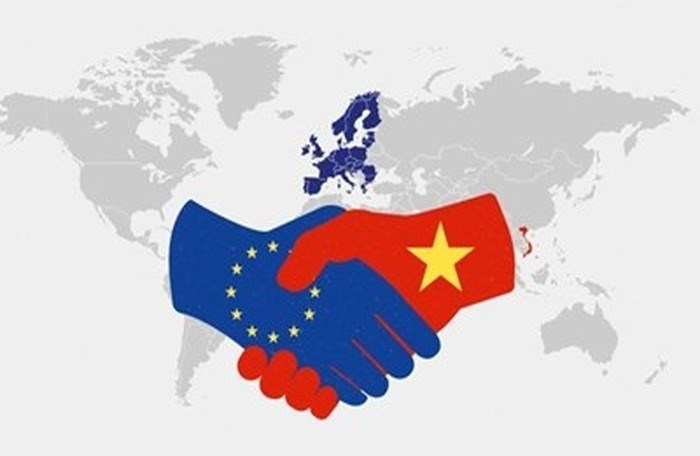 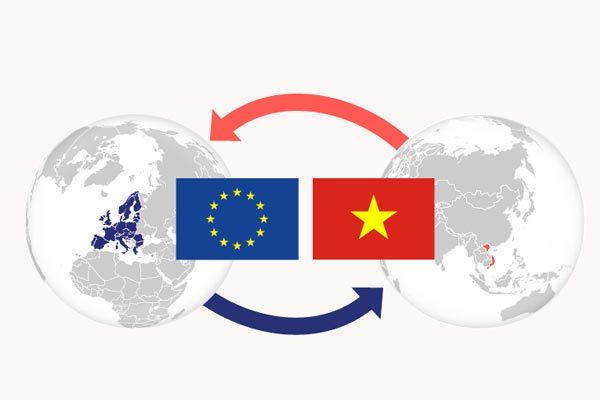 THỬ THÁCH CHO EM
Sưu tầm và giới thiệu với bạn bè về hình ảnh những sản phẩm của Việt Nam xuất khẩu đến Liên minh châu Âu.
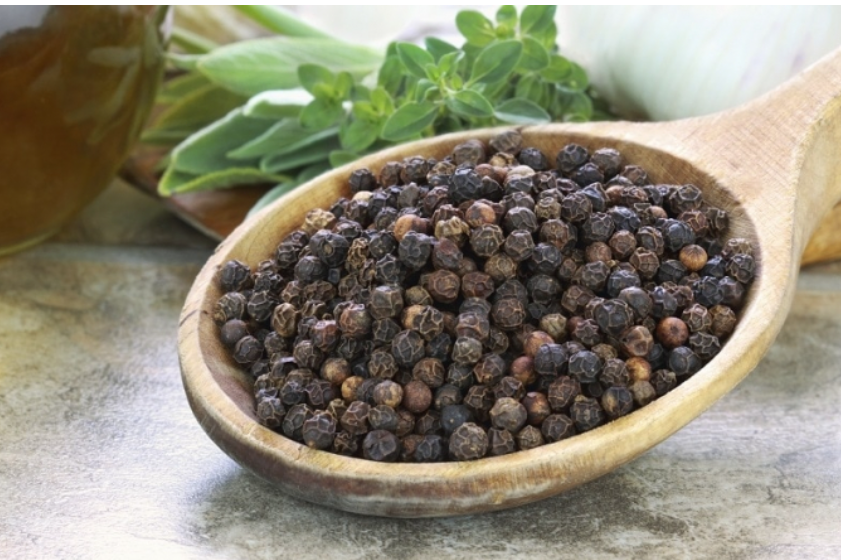 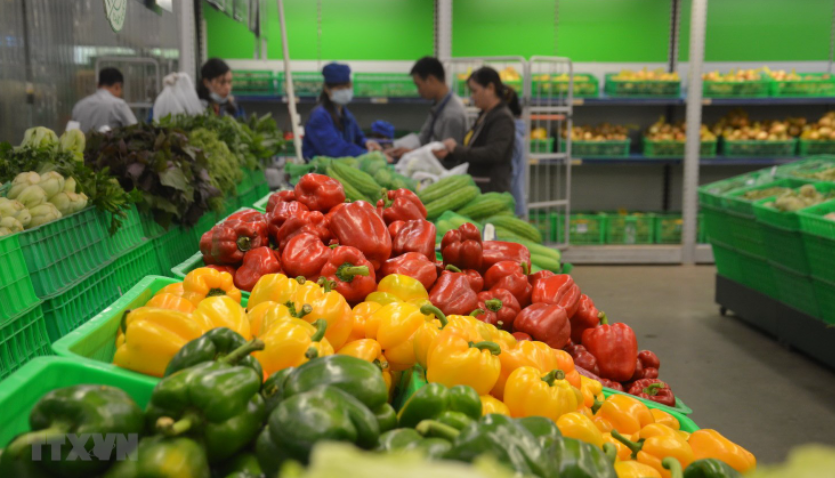 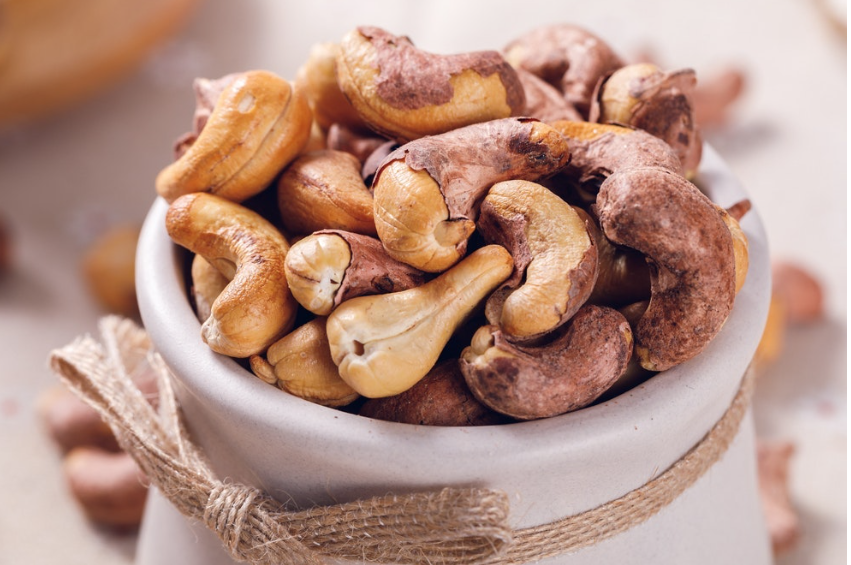 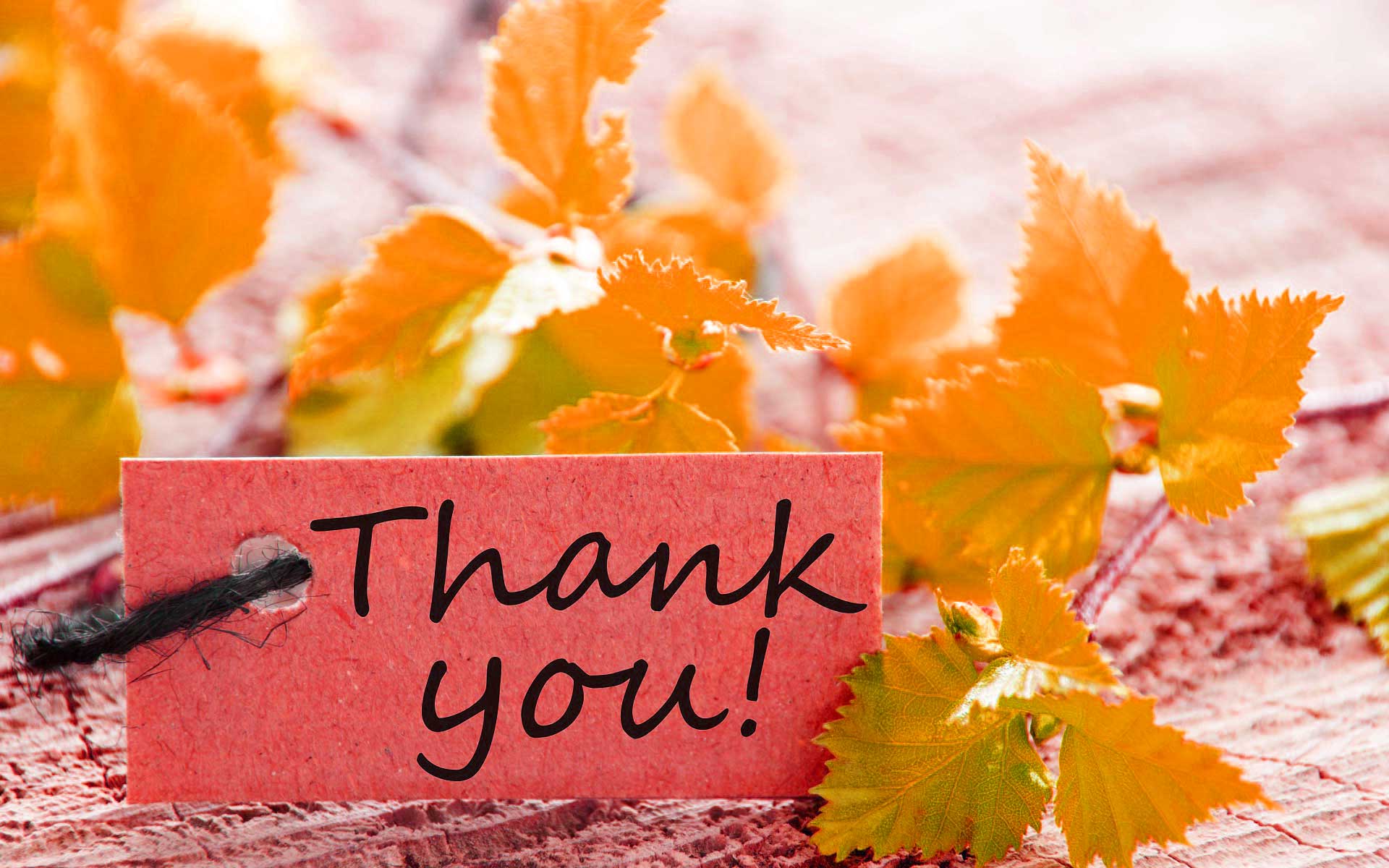 THỬ THÁCH CHO EM
Thu nhập thông tin về mối quan hệ thương mại giữa Việt Nam và EU
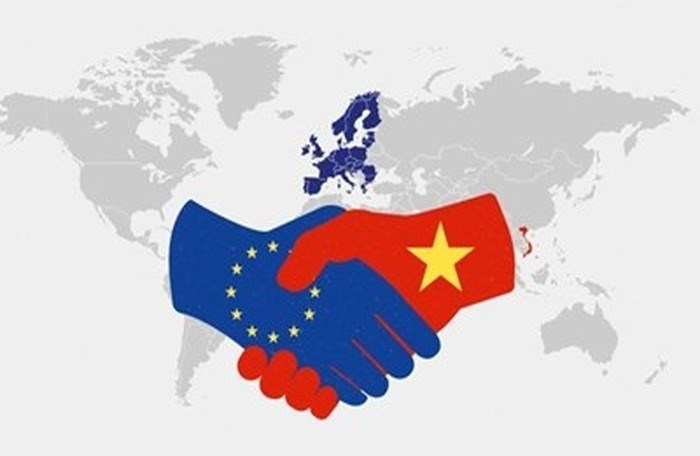 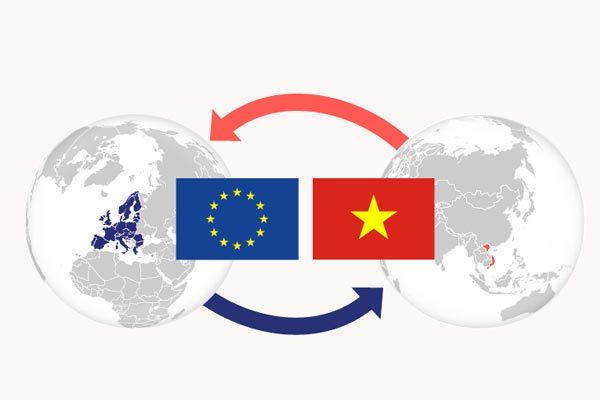 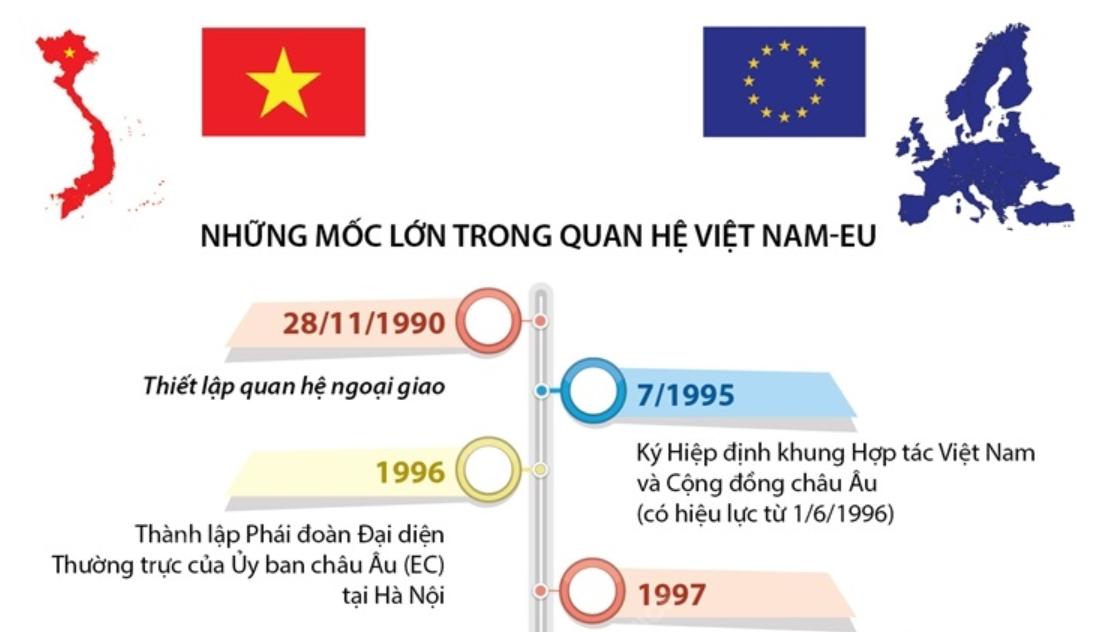 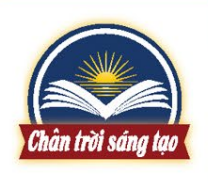 CHUYÊN GIA BIỂU ĐỒ
Dựa vào bảng sau, vẽ biểu đồ tròn thể hiện tỉ lệ GDP của EU trong tổng GDP của thế giới.
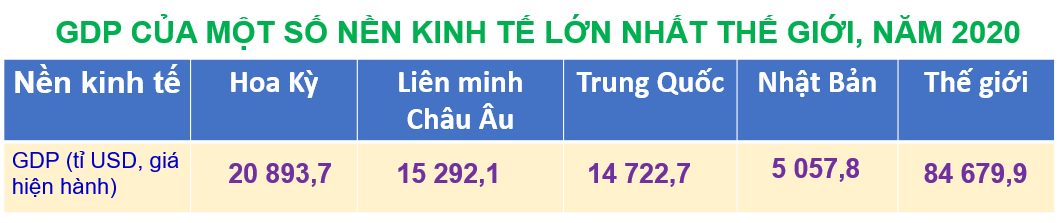 EU
Hoa Kỳ
Nhật Bản
Trung Quốc
Chỉ số
Thế giới
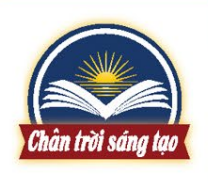 1
Khái quát về liên minh Châu Âu
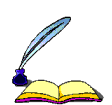 Thành lập: 1/11/1993
Số dân: 447,7 triệu dân (2020)
Số quốc gia thành viên: 27 (2020)
[Speaker Notes: Tác giả biên soạn: :Lê Thị Chinh: Zalo: 0982276629. Fb:https://www.facebook.com/ti.gon.566. Nhóm chia sẻ tài liệu:https://www.facebook.com/groups/1448467355535530. Mong nhận được sự phản hồi,góp ý từ quý thầy cô để bộ giáo án được hoàn thiện. Trân trọng!]
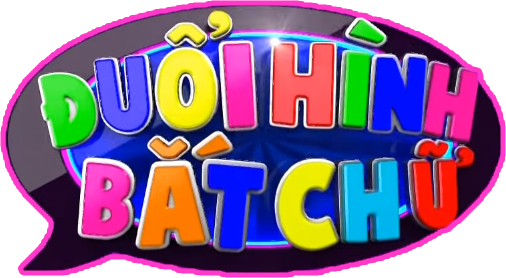 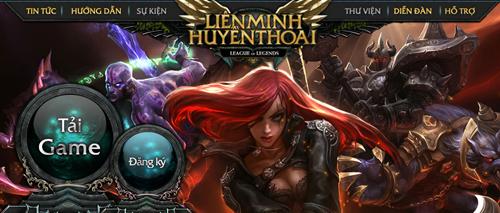 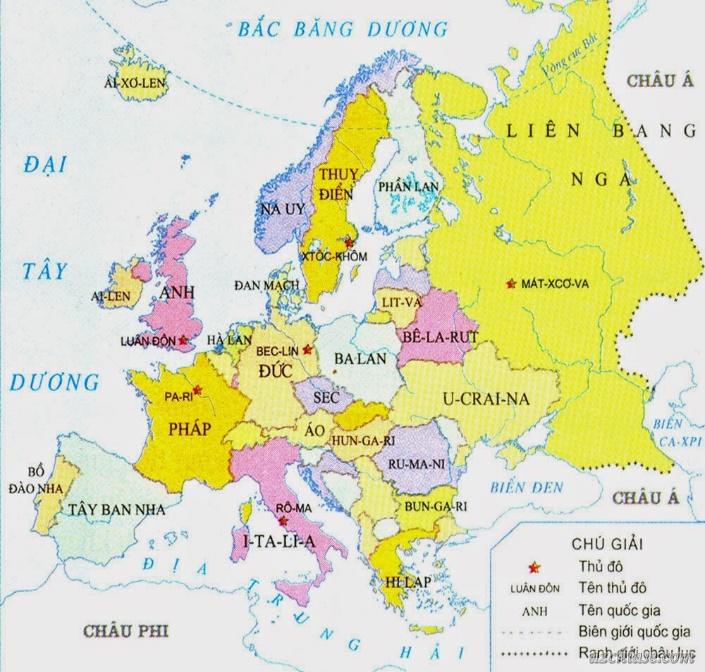 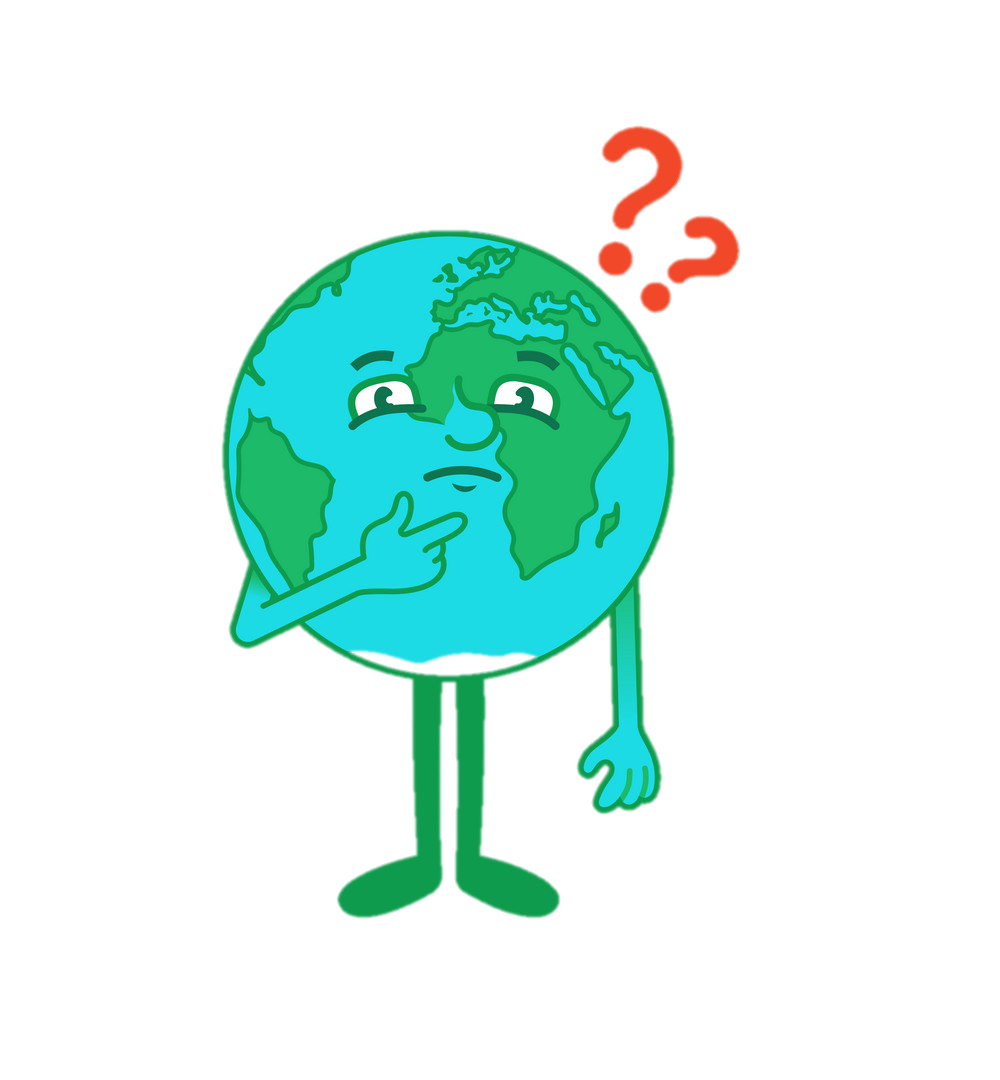 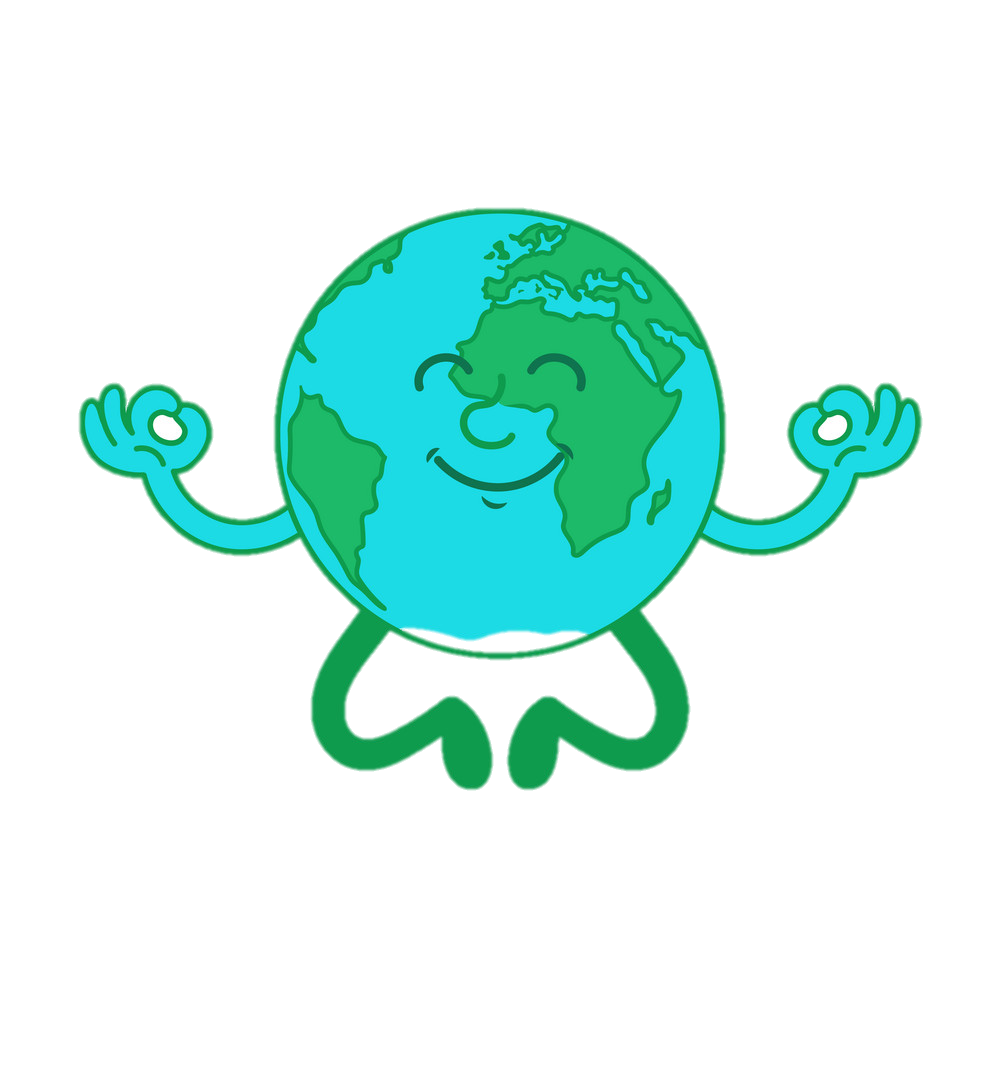 L
I
Ê
N
M
I
N
H
C
H
Â
U
Â
U
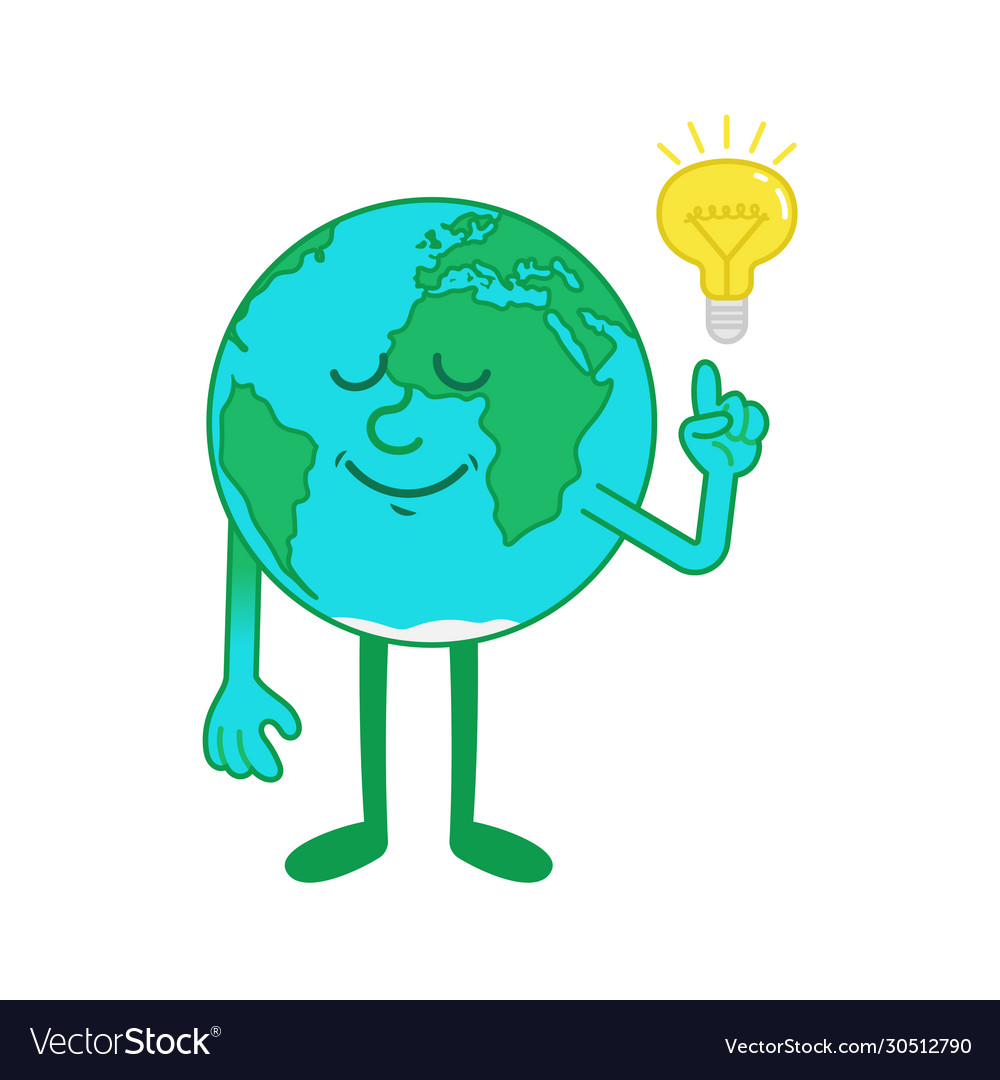 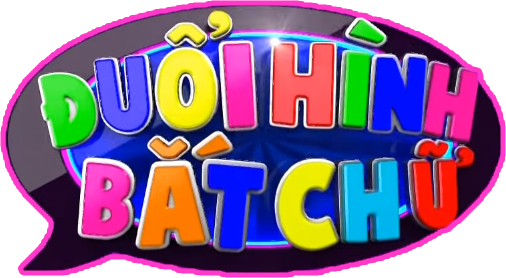 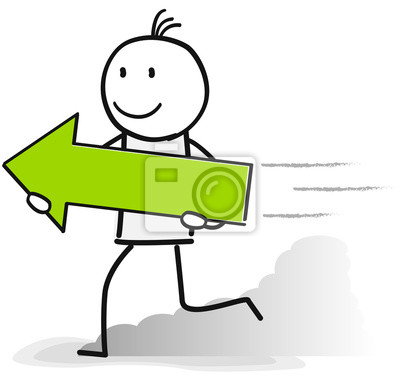 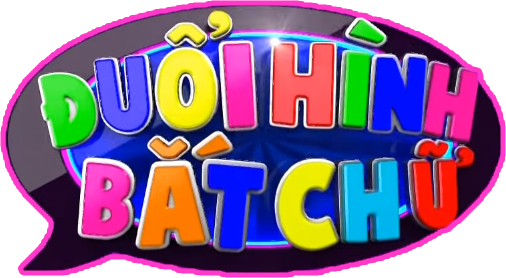 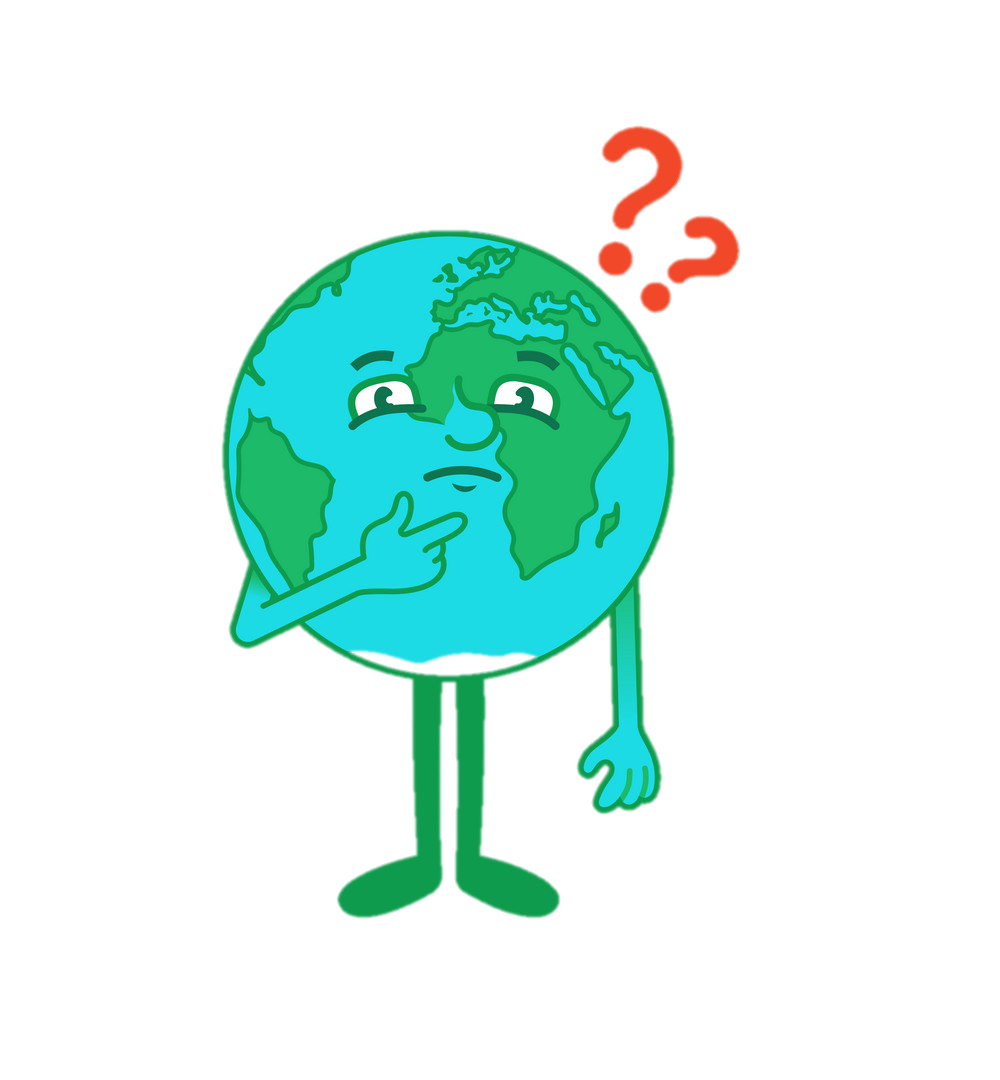 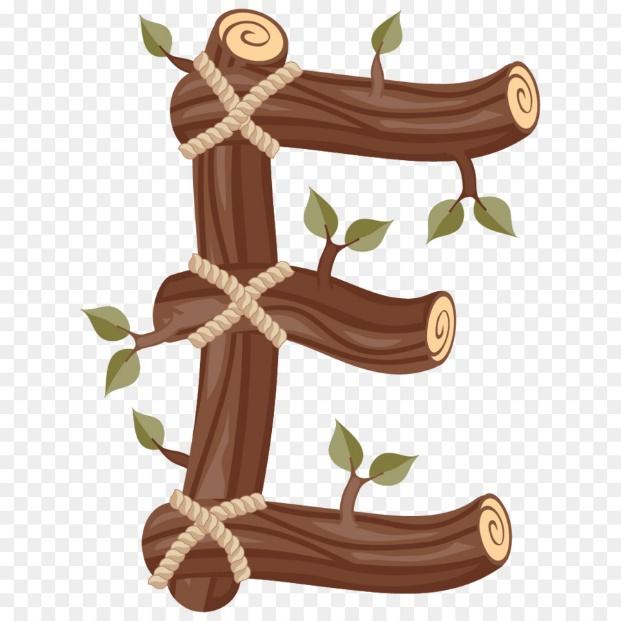 THU
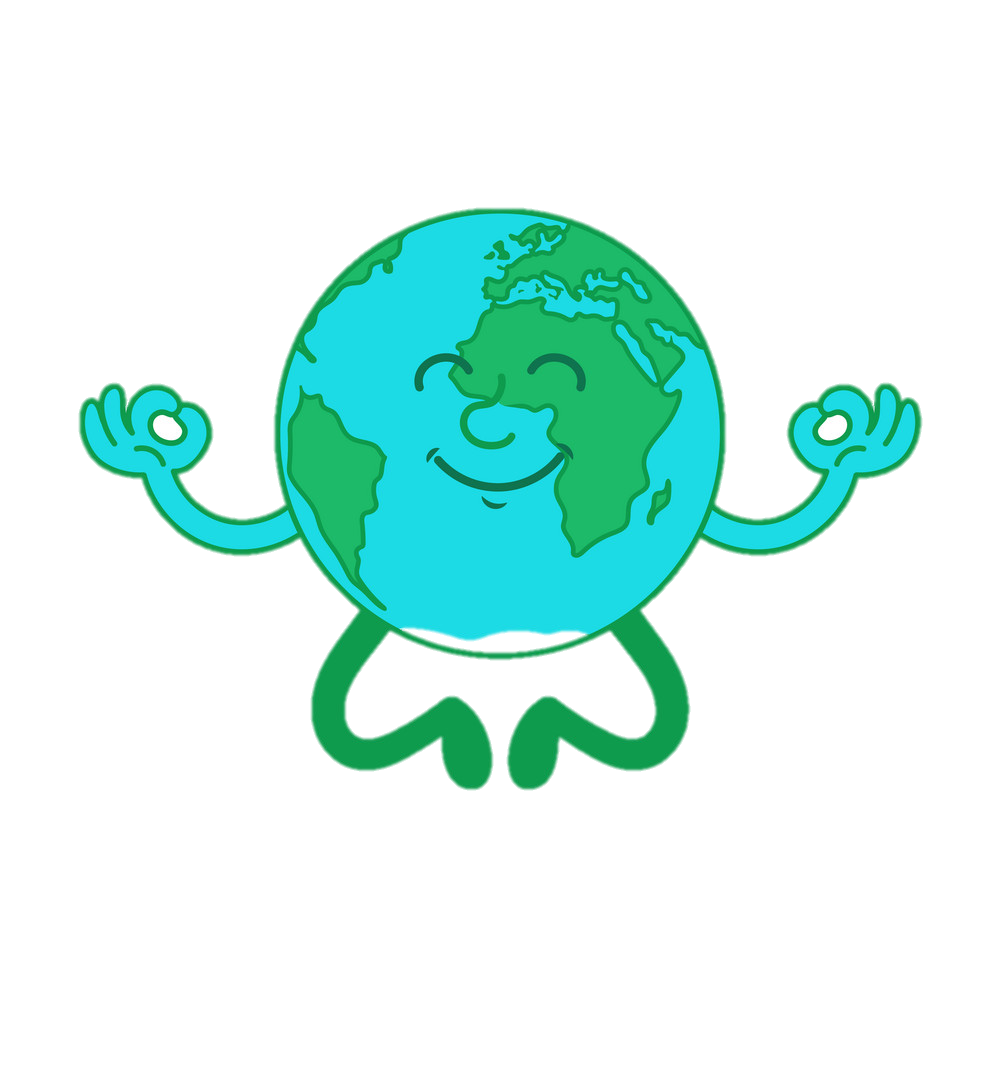 E
U
[Speaker Notes: Tác giả biên soạn: :Lê Thị Chinh: Zalo: 0982276629. Fb:https://www.facebook.com/ti.gon.566. Nhóm chia sẻ tài liệu:https://www.facebook.com/groups/1448467355535530. Mong nhận được sự phản hồi,góp ý từ quý thầy cô để bộ giáo án được hoàn thiện. Trân trọng!]
1
Khái quát về liên minh Châu Âu
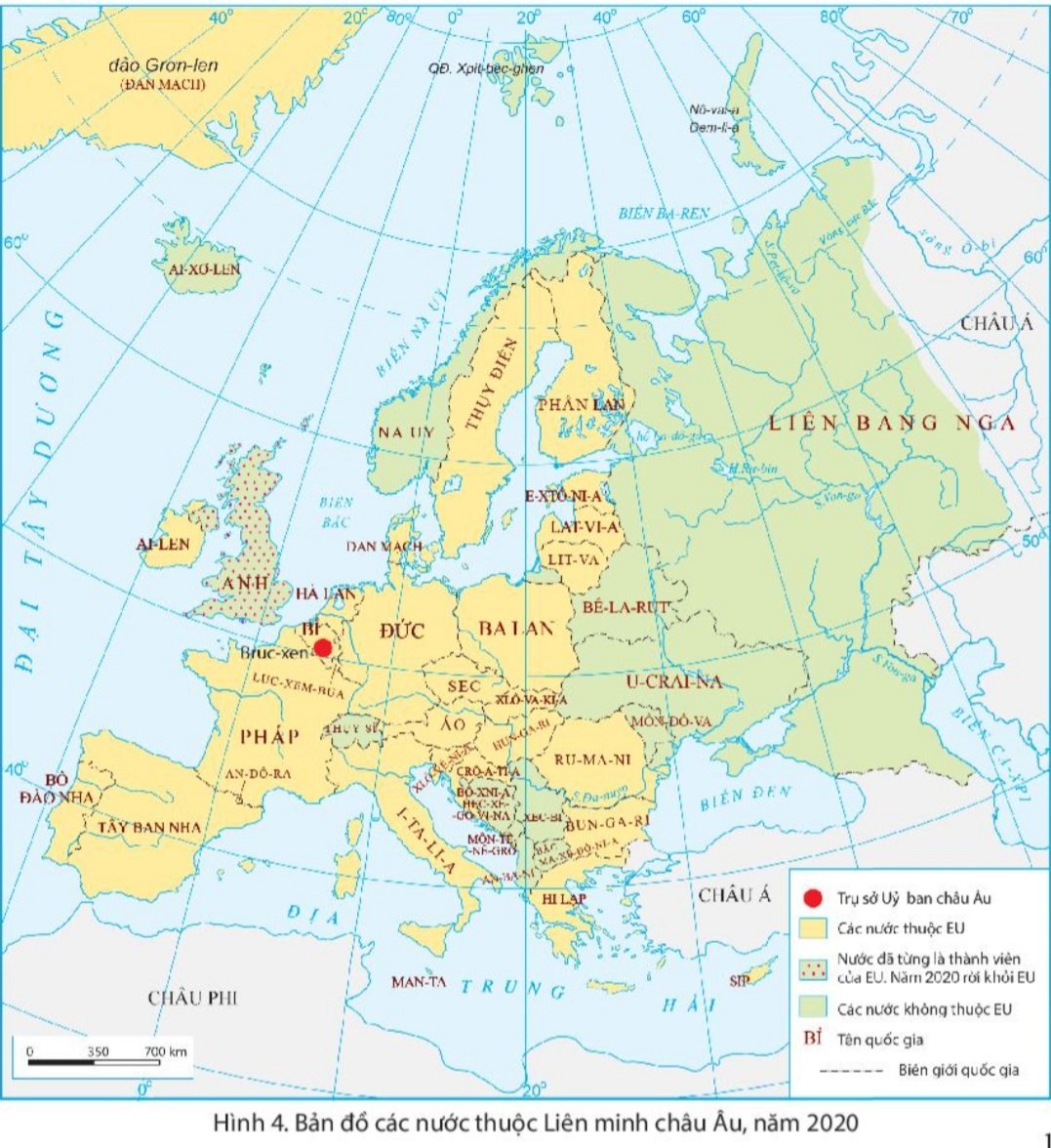 27 quốc gia thành viên của EU bao gồm: Áo, Bỉ, Bulgaria, Croatia, Síp, Cộng hòa Séc, Đan Mạch, Estonia, Phần Lan, Pháp, Đức, Hy Lạp, Hungary, Ireland, Ý, Latvia, Litva, Luxembourg, Malta, Hà Lan, Ba Lan, Bồ Đào Nha, Romania, Slovakia, Slovenia, Tây Ban Nha, Thụy Điển.
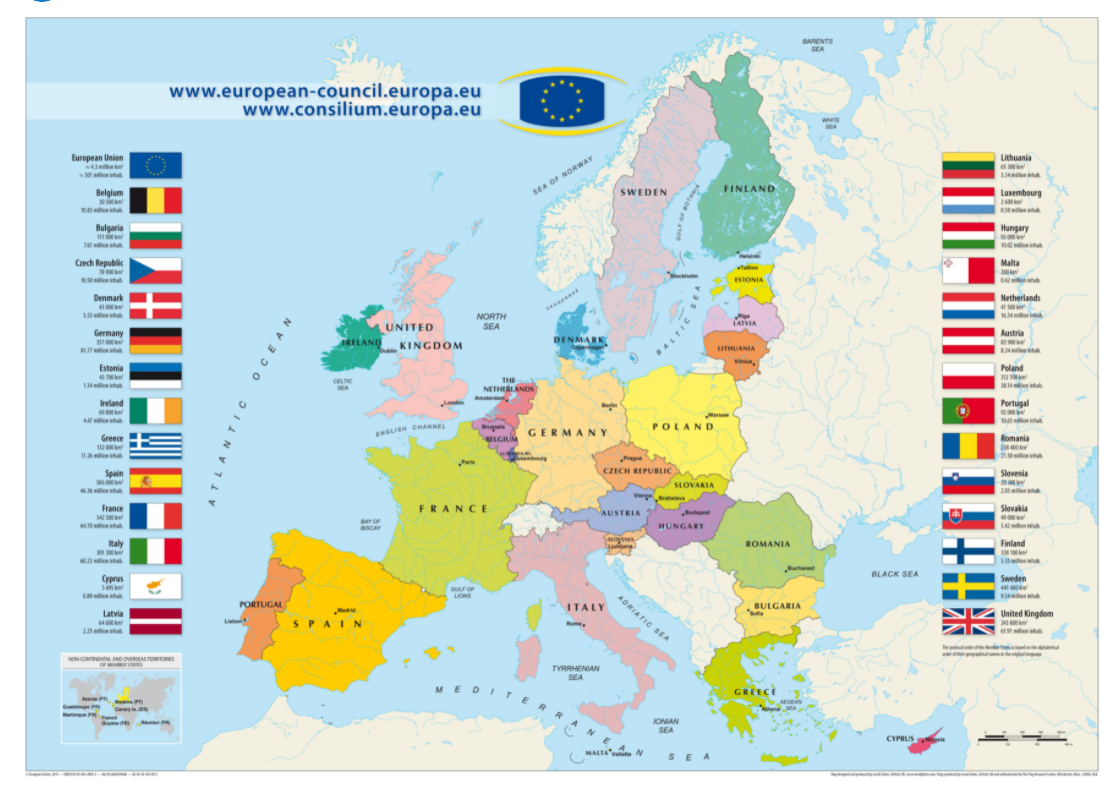 Hình 4. Bản đồ các nước thuộc liên minh châu Âu,năm 2020
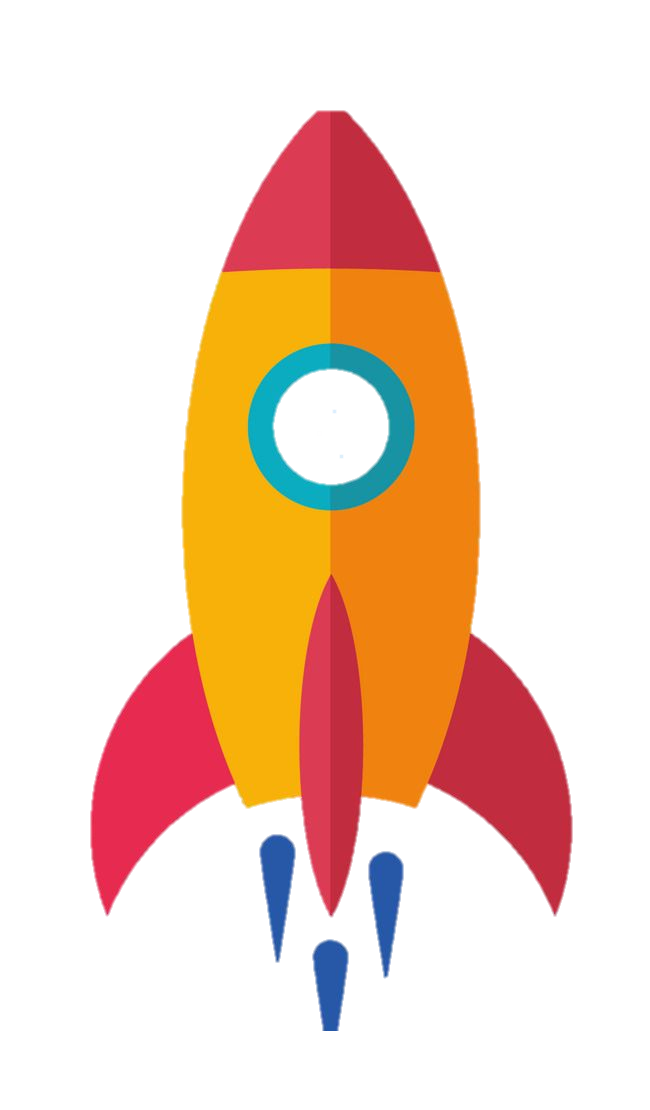 AI NHANH HƠN
Quan sát hình 60.1 Quá trình mở rộng liên minh châu Âu đến năm 2013:
+ Nhóm 1: tô màu xanh các nước gia nhập EU năm 1957
+ Nhóm 2: tô màu hồng các nước gia nhập EU từ năm 1973 đến 1981
+ Nhóm 3: tô màu nâu các nước gia nhập EU từ năm 1986 đến 1995 
+ Nhóm 4: tô màu cam các nước gia nhập EU năm 2004 đến 2013
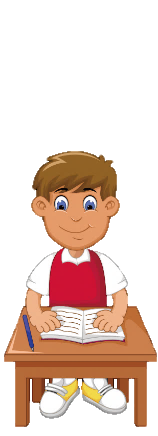 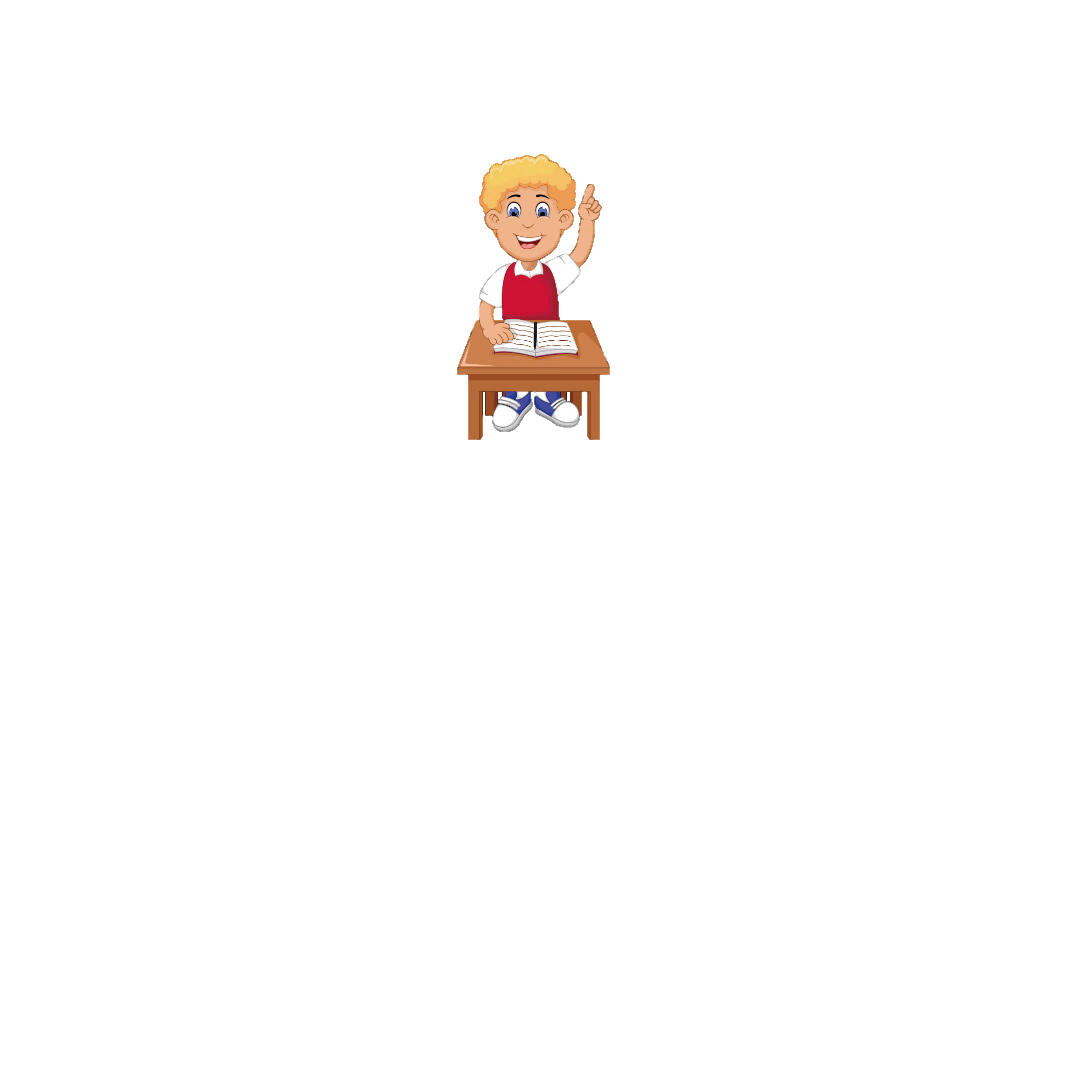 HĐ: cặp đôi
Thời gian (2 phút)